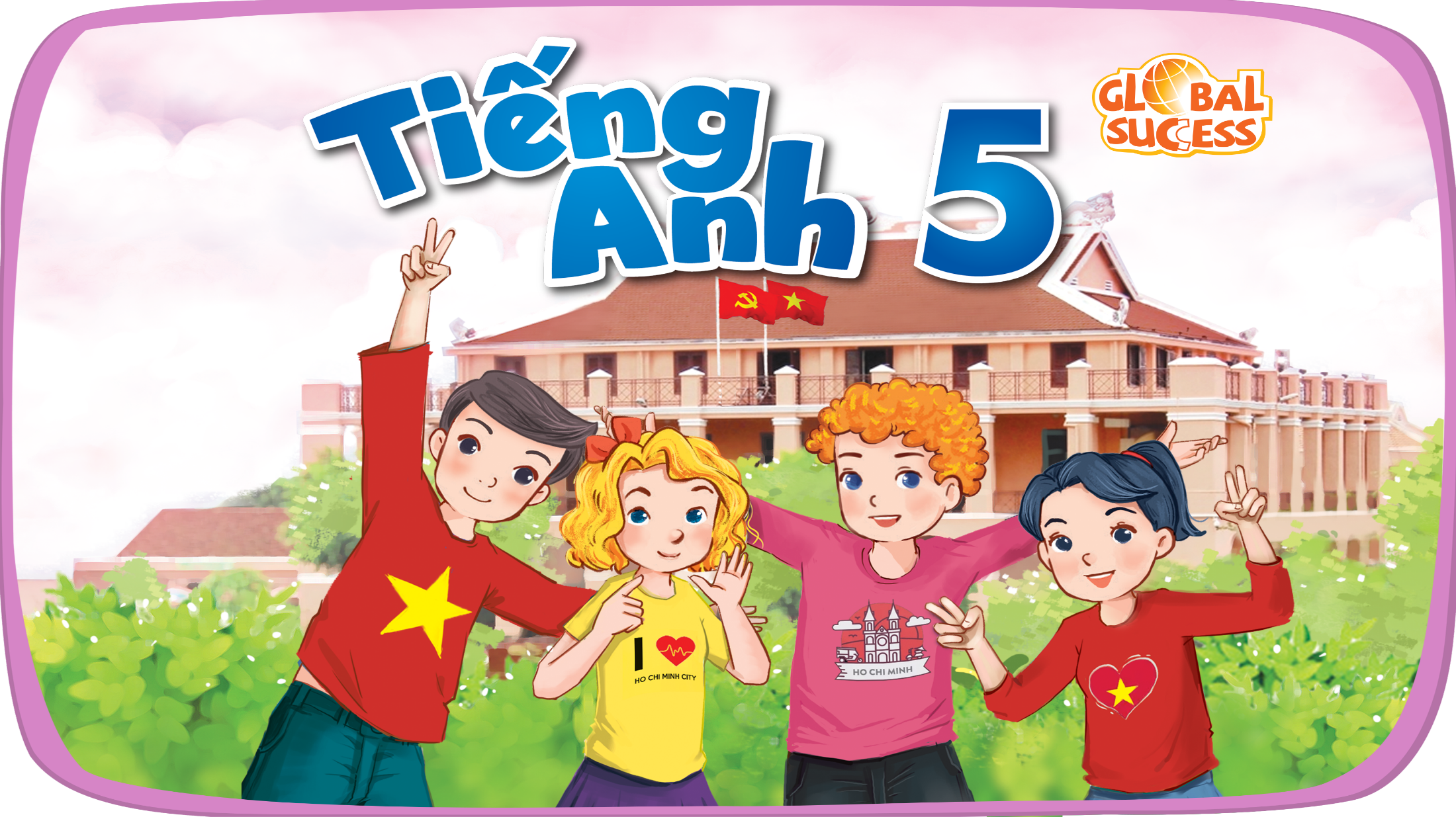 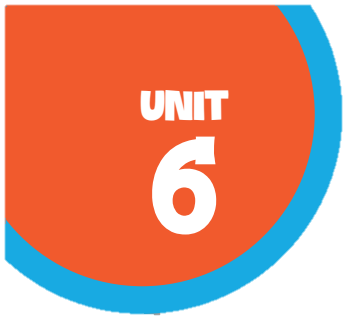 Our school rooms
Lesson 3 - Period 6
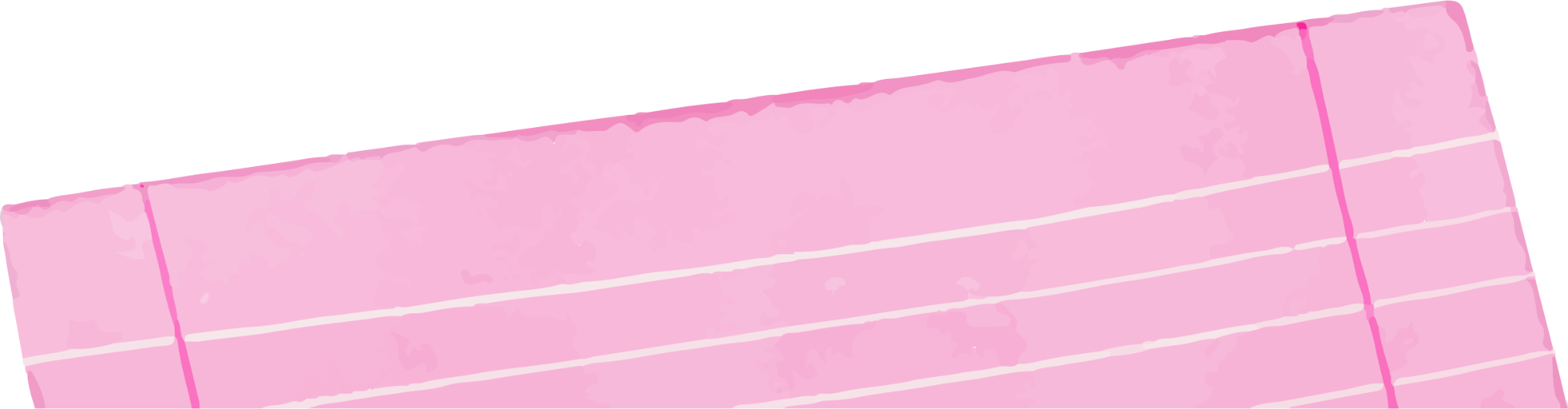 Table of contents
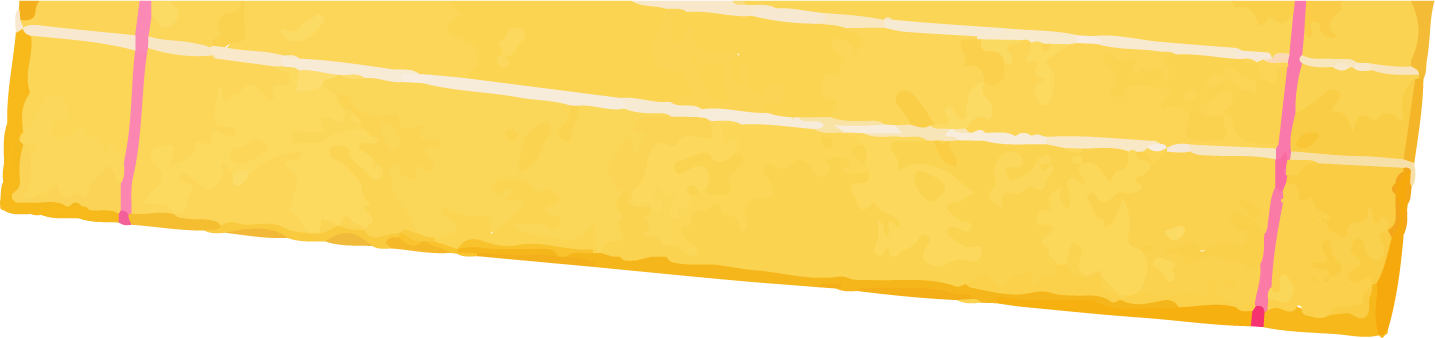 01
04
Project
Warm-up & Review
05
02
Read and tick True or False.
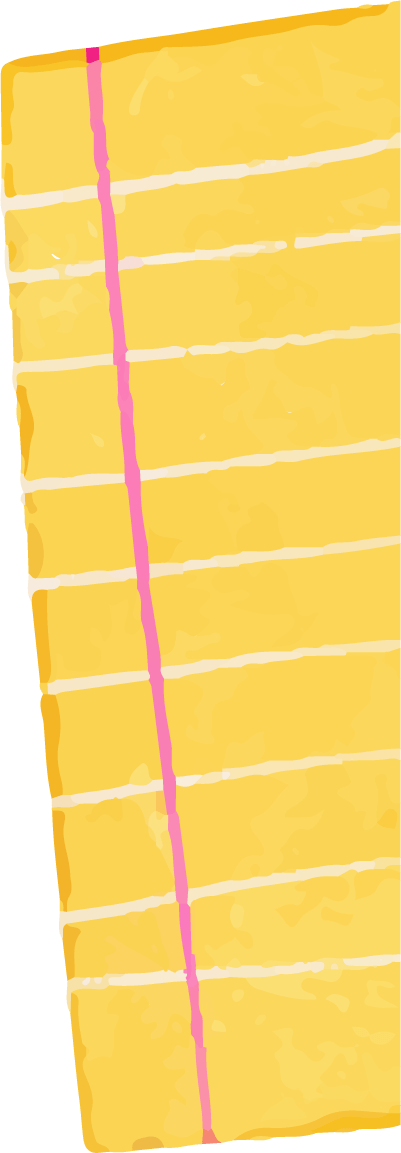 Fun corner & Wrap-up
03
Let's write.
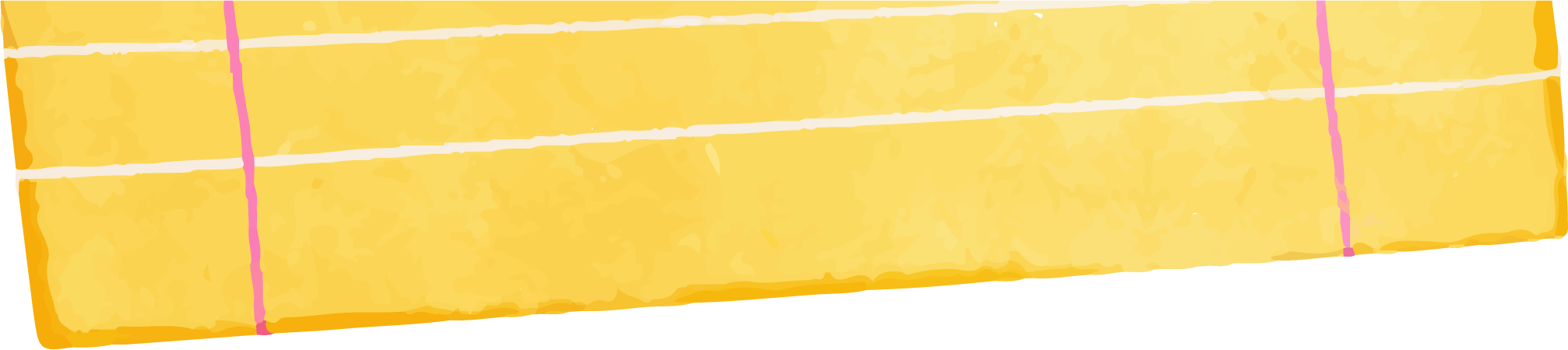 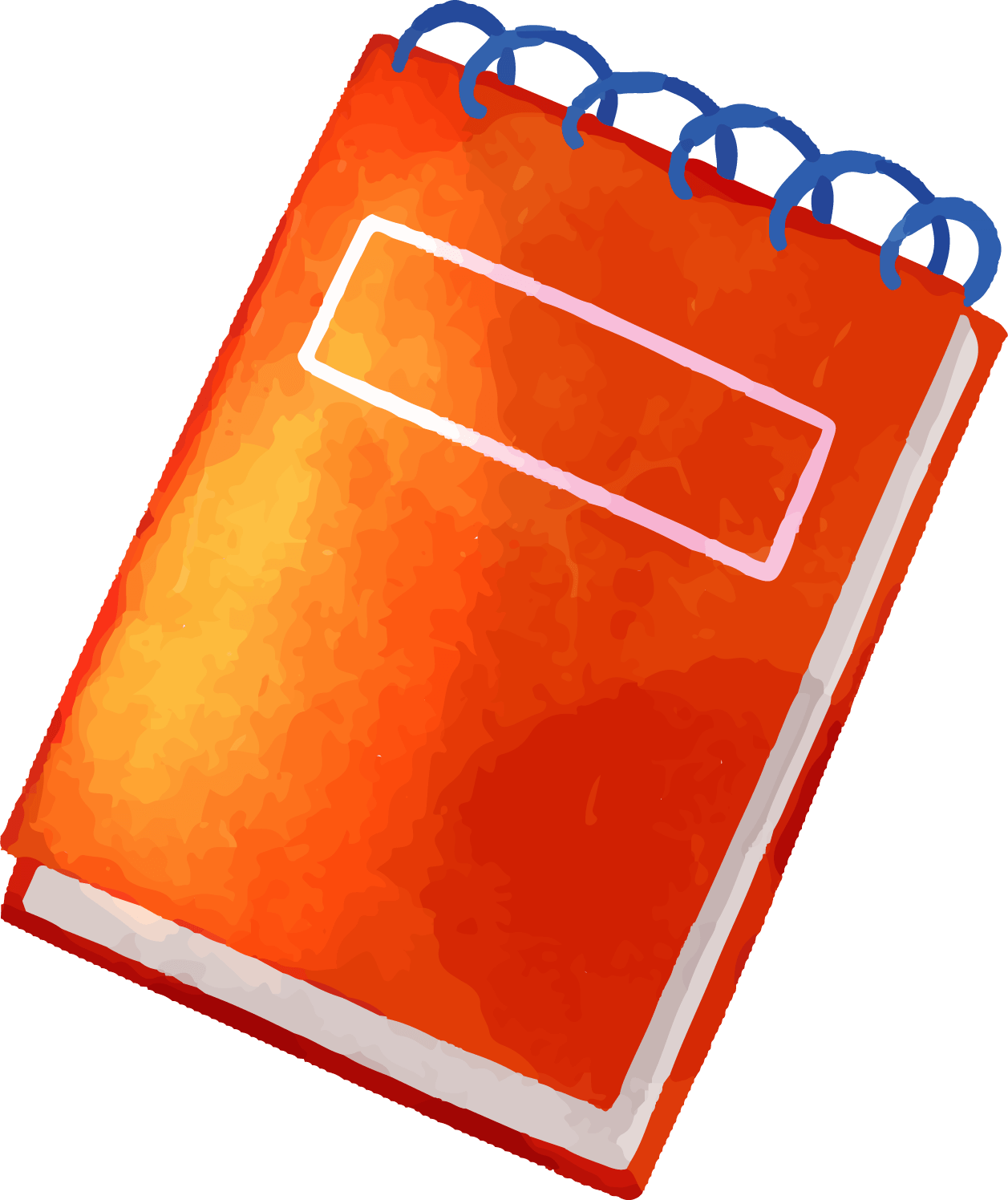 01
Warm-up & Review
Collect the pencils
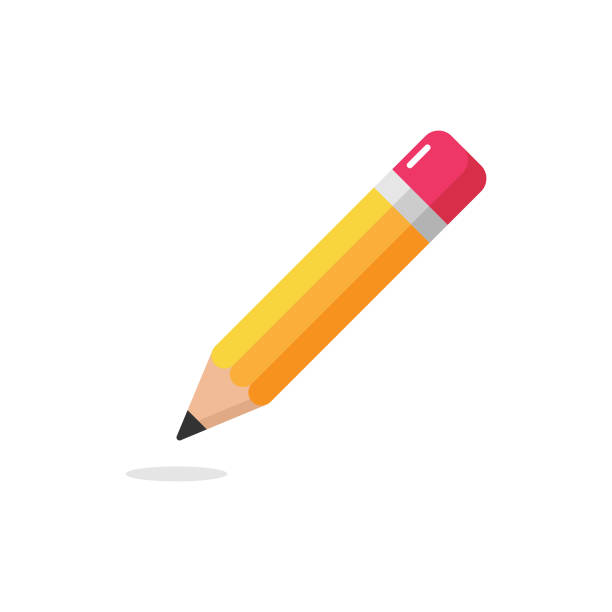 = + 1 point
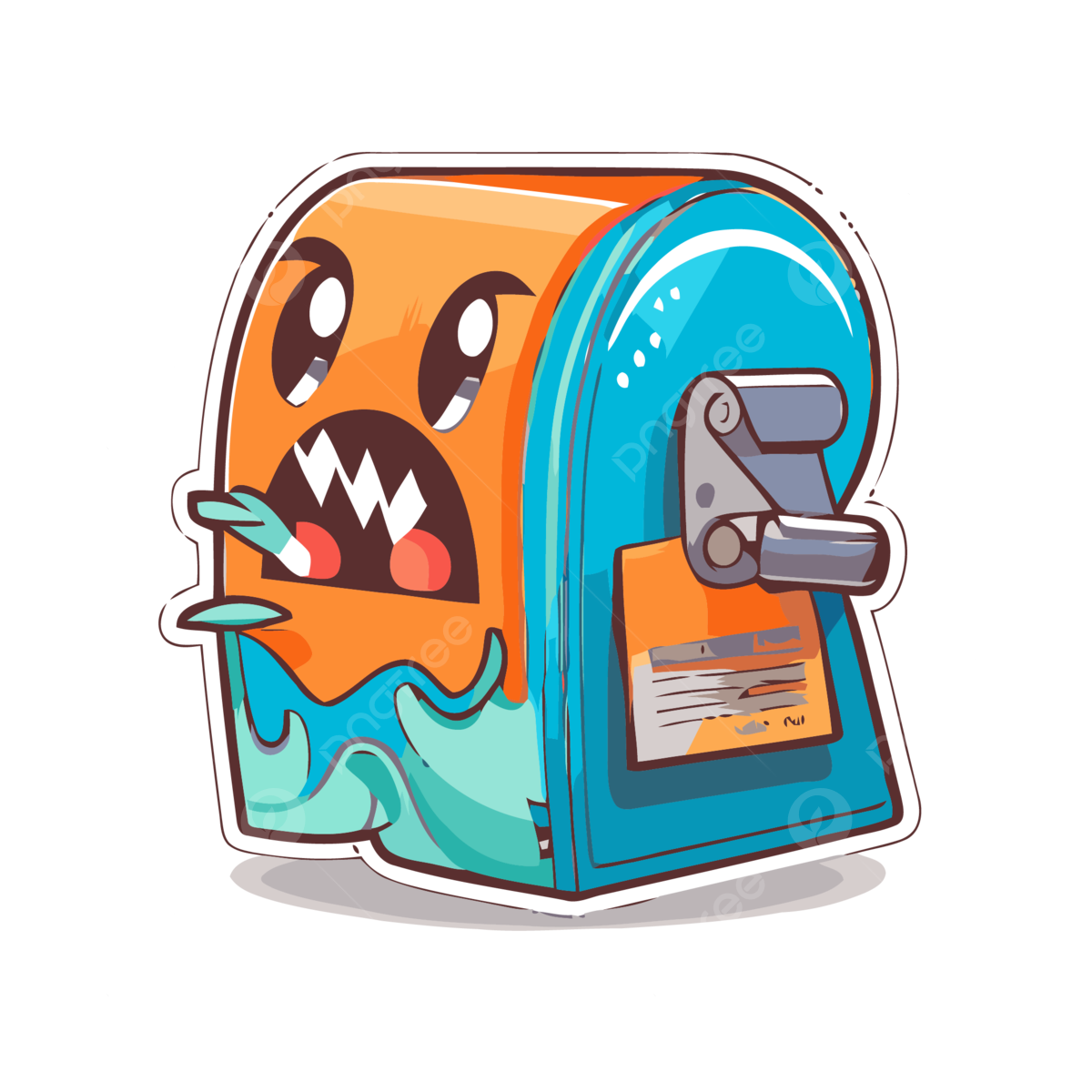 = - 3 point
GYM
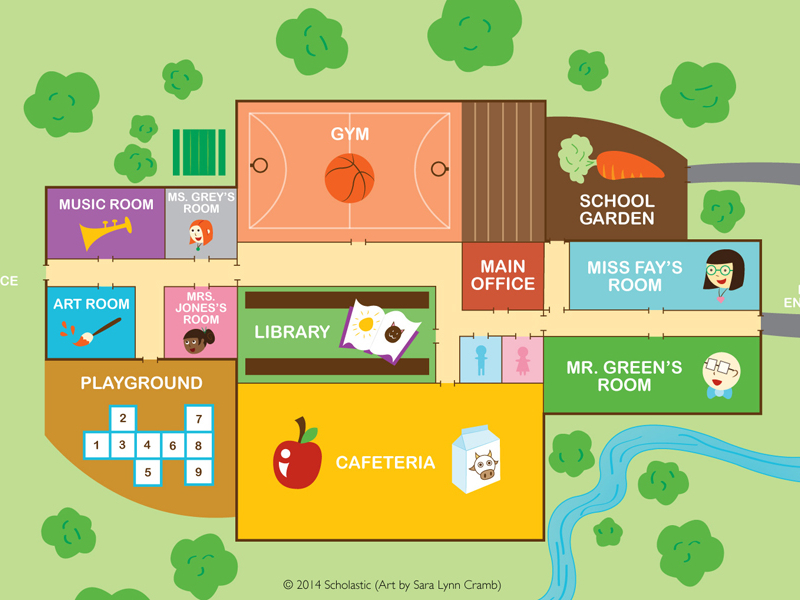 MUSIC ROOM
CLASS
5C
ART ROOM
CLASS
5A
CLASS
5B
LIBRARY
NURSE'S ROOM
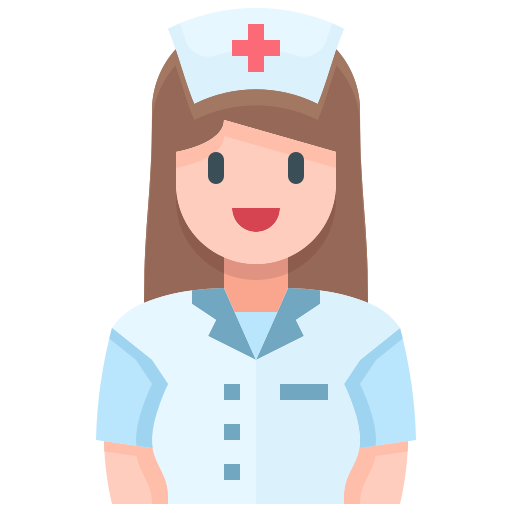 PLAYGROUND
COMPUTER ROOM
Where's the music room?
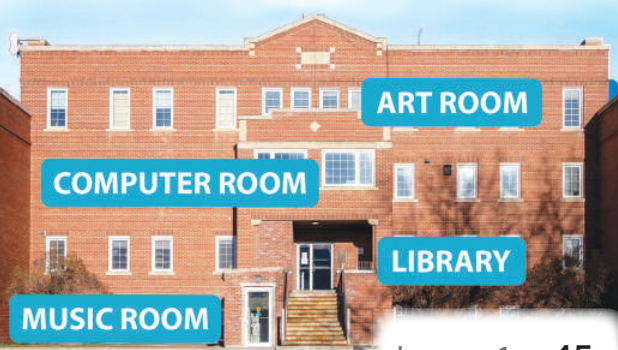 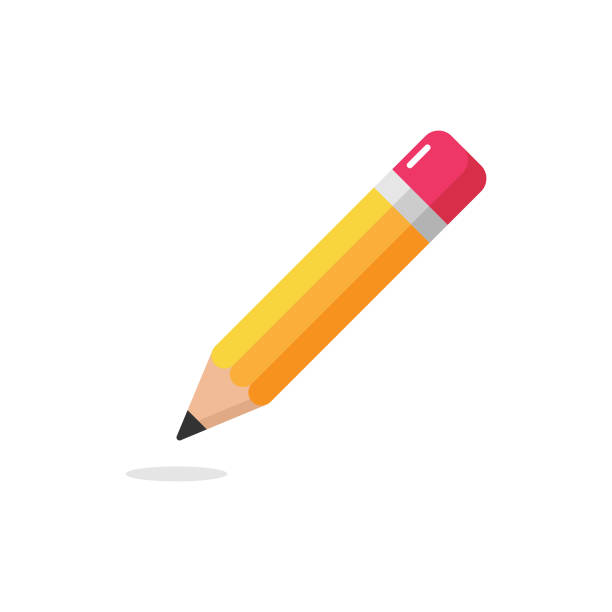 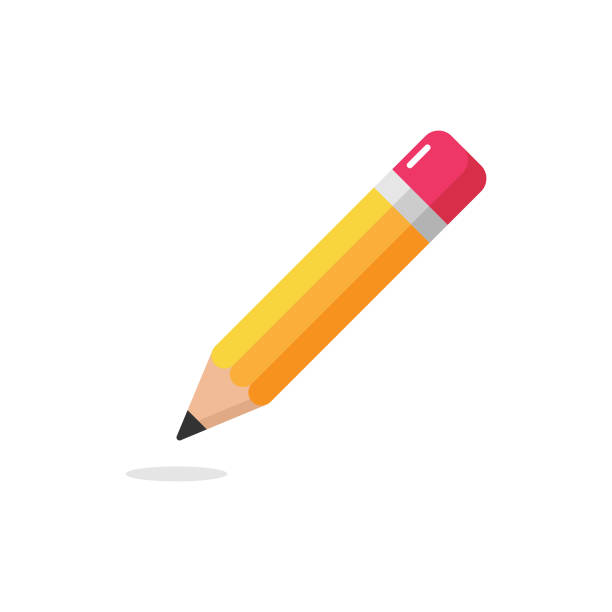 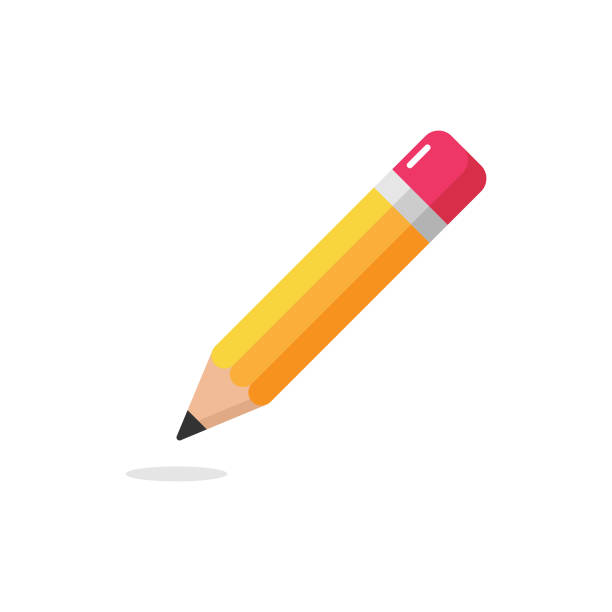 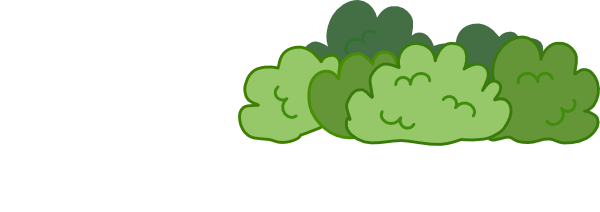 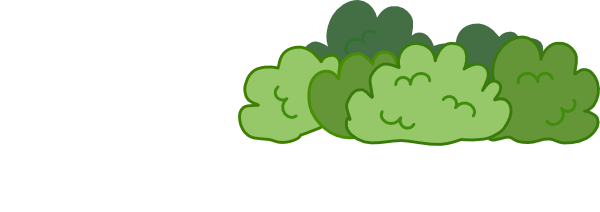 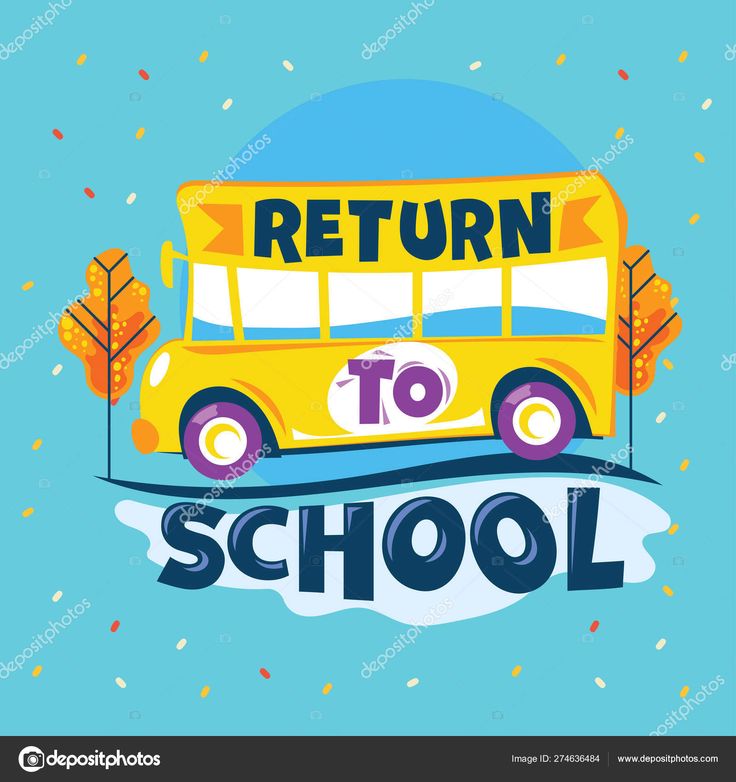 It's on the ground floor.
Where's the art room?
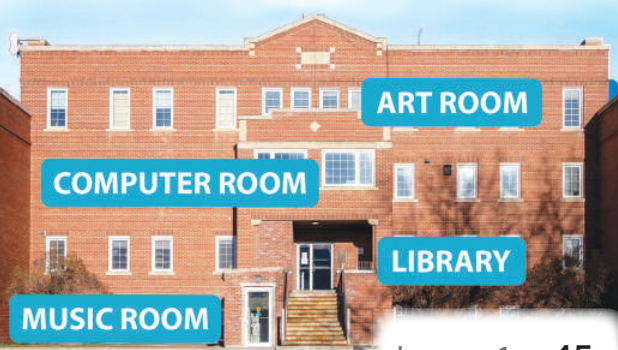 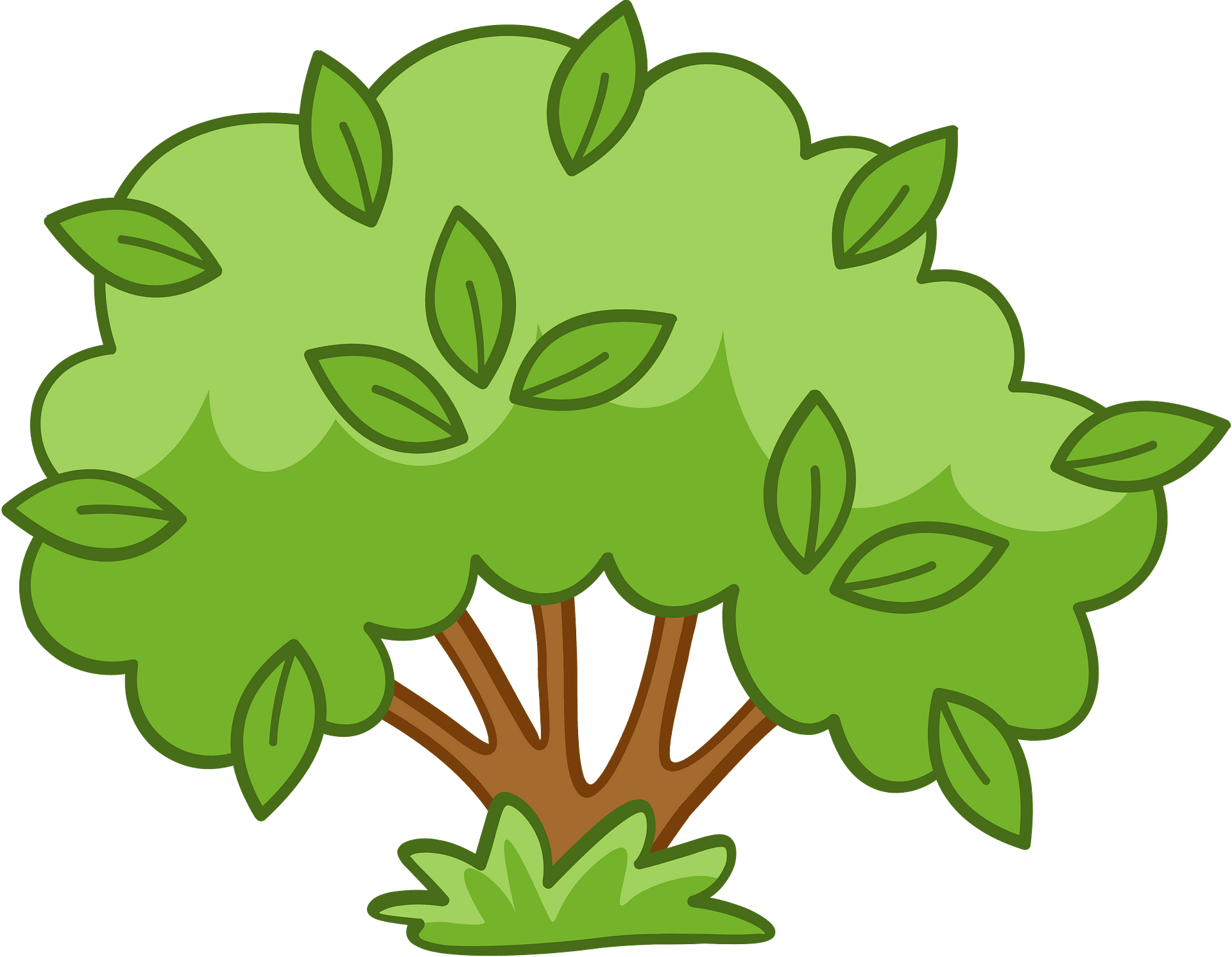 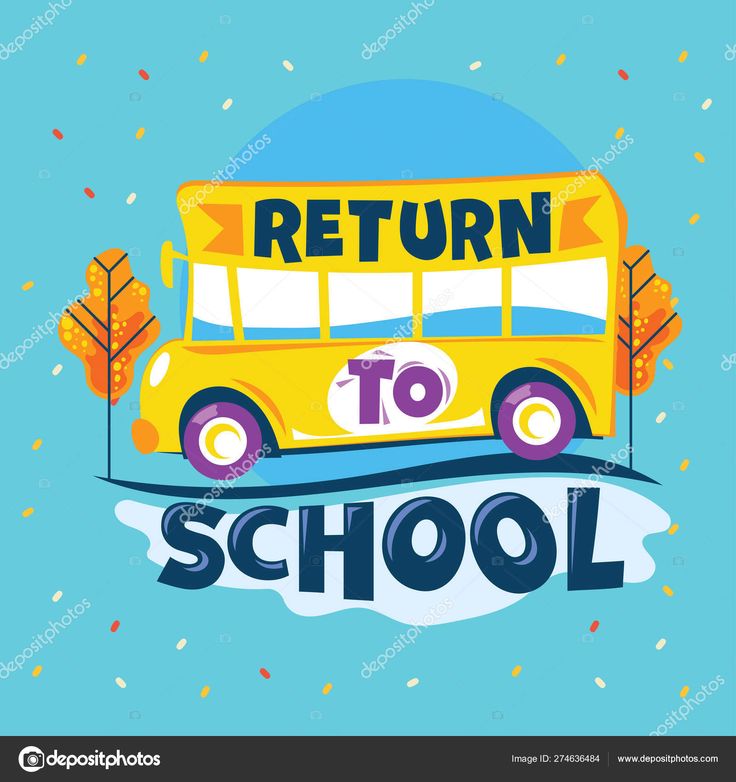 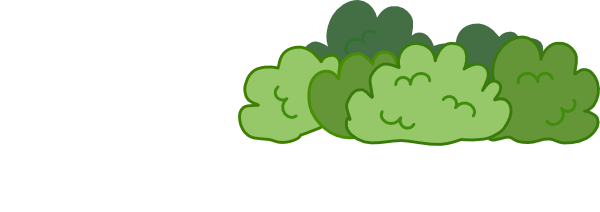 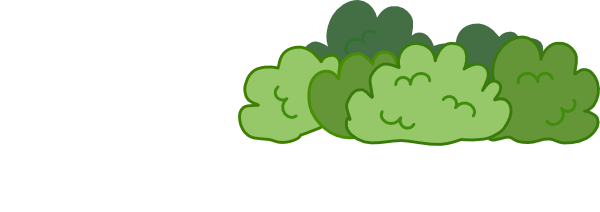 It's on the third floor.
Where's the computer room?
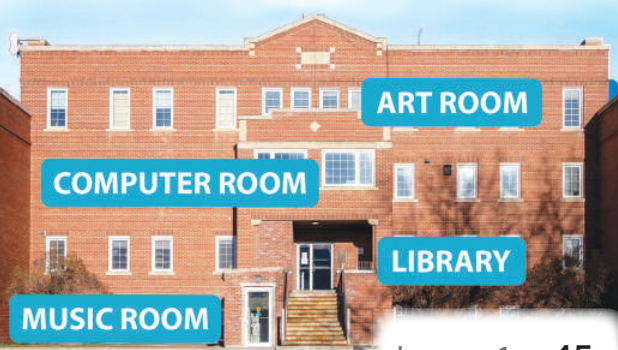 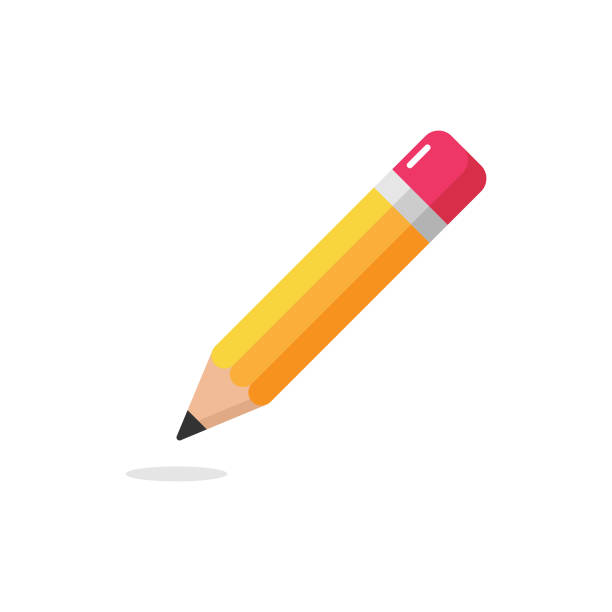 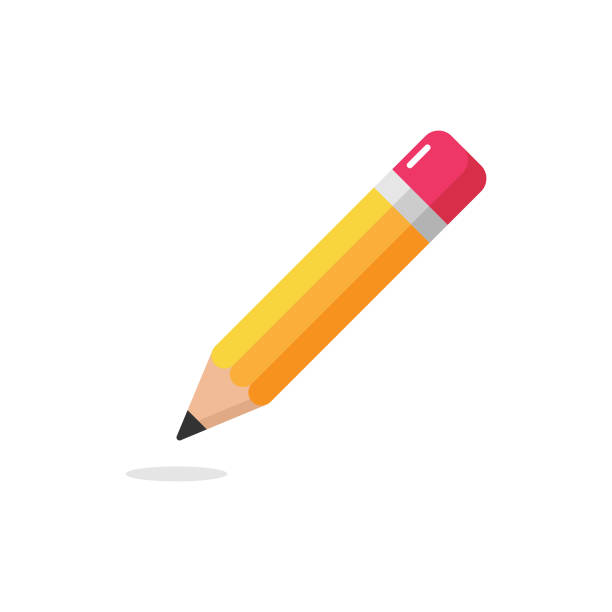 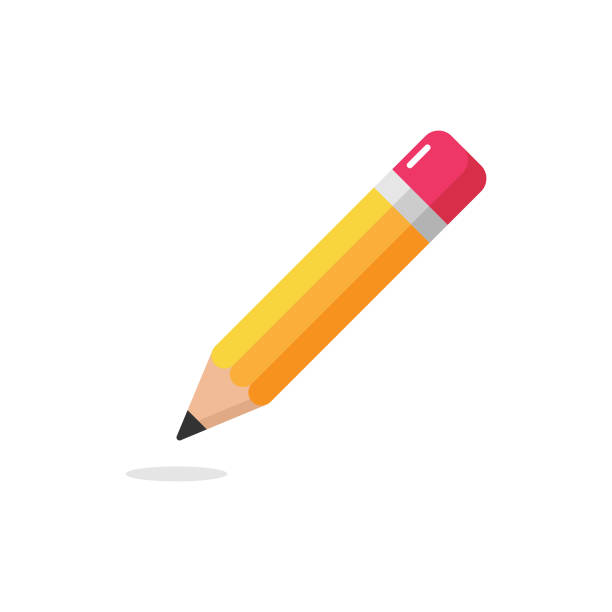 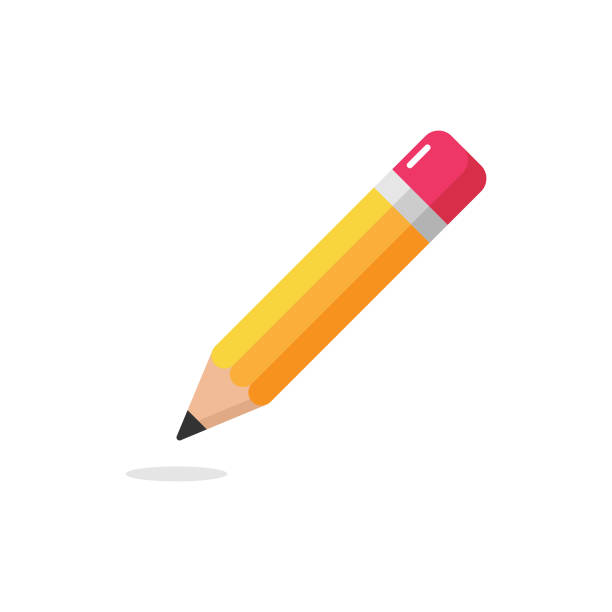 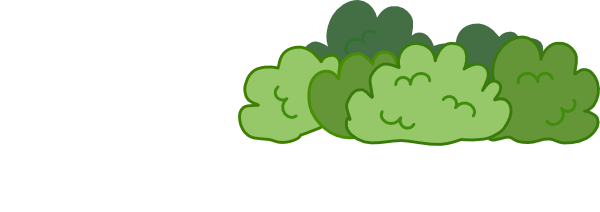 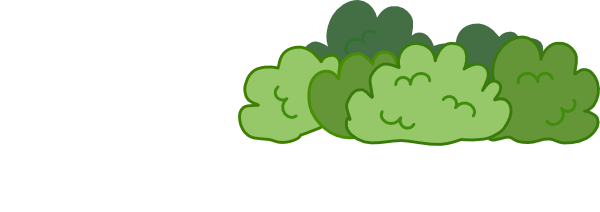 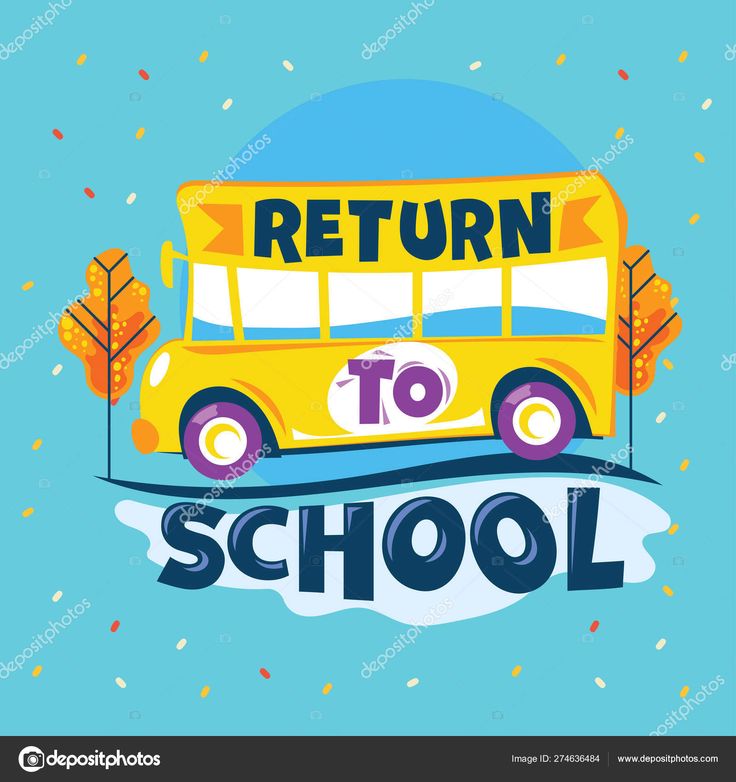 It's on the second floor.
Where's the library?
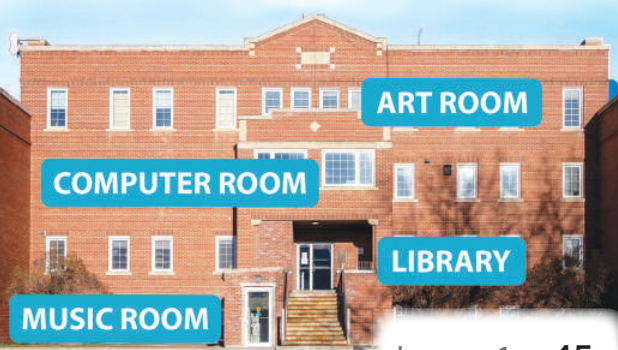 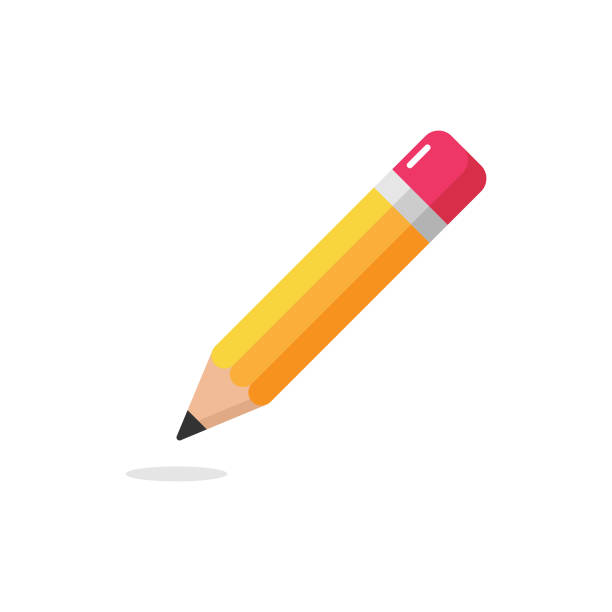 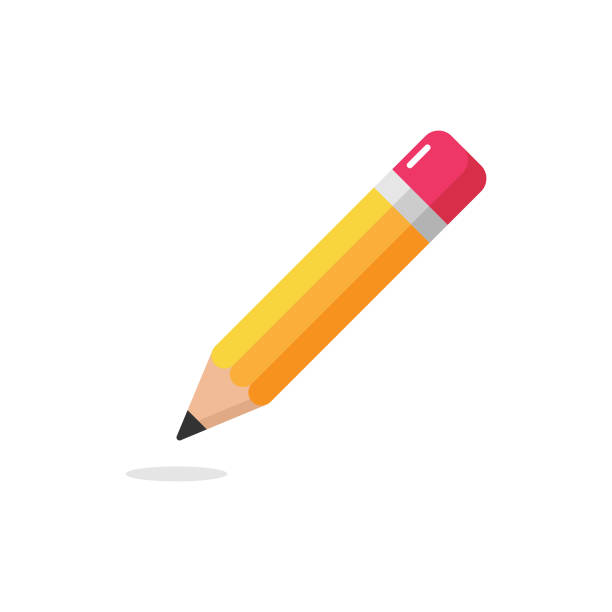 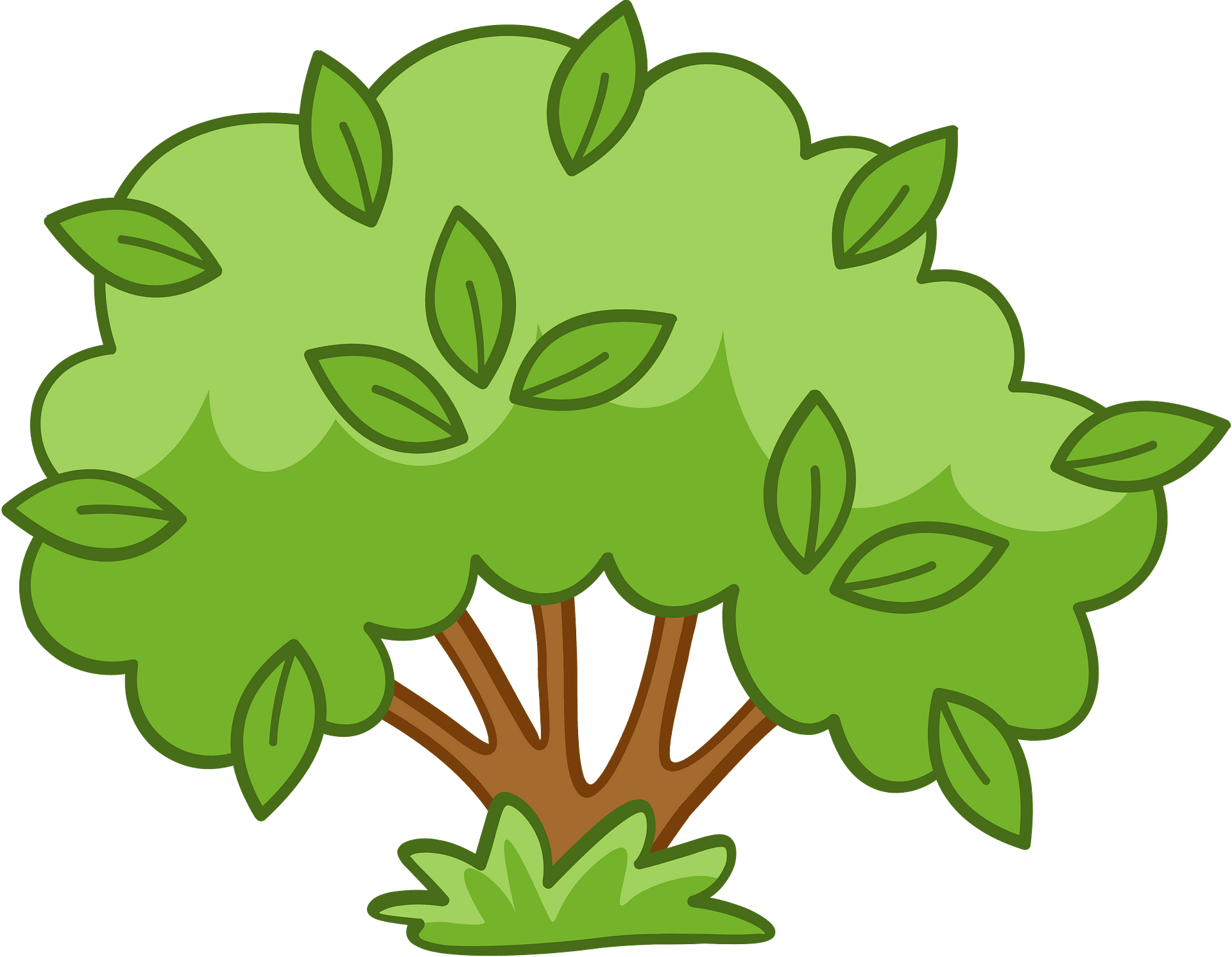 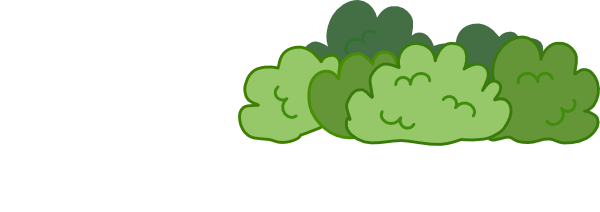 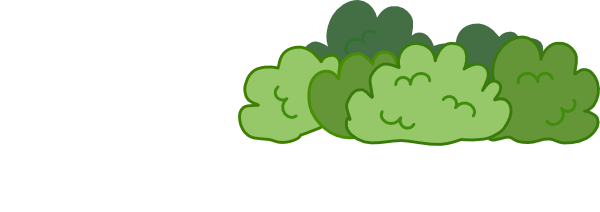 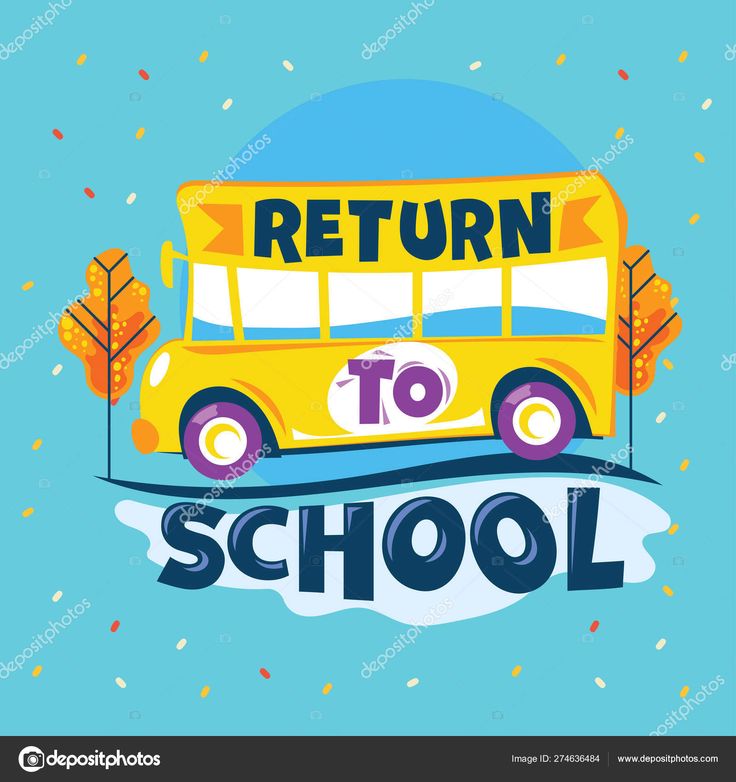 It's on the first floor.
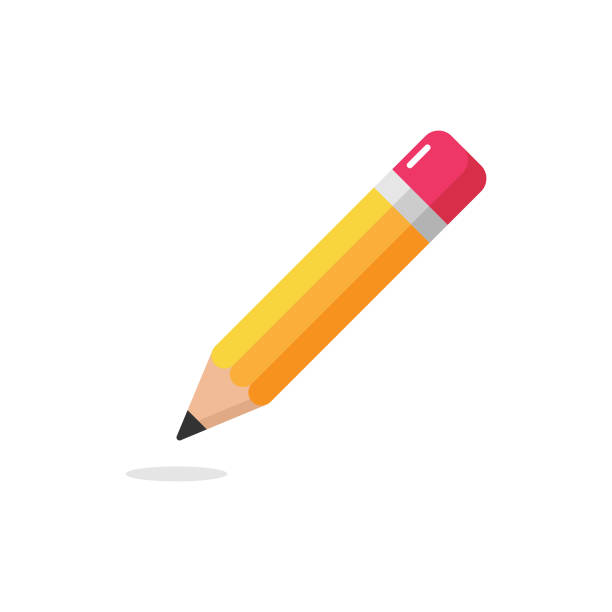 Could you tell me the way to the library, please?
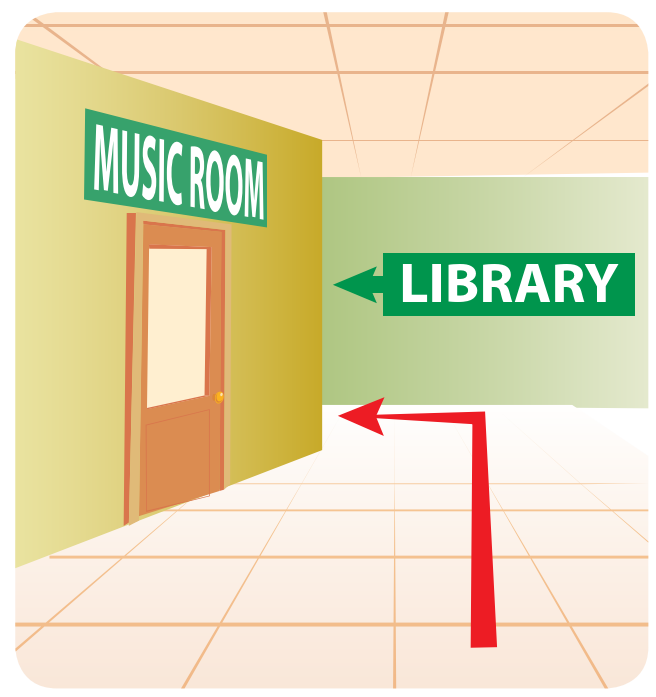 Go past the music room and turn left.
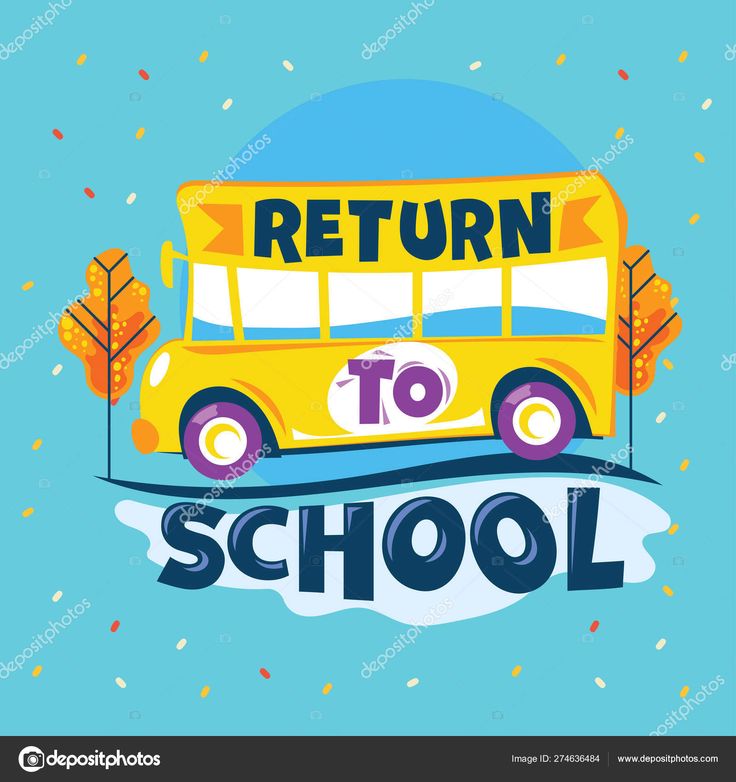 Could you tell me the way to the art room, please?
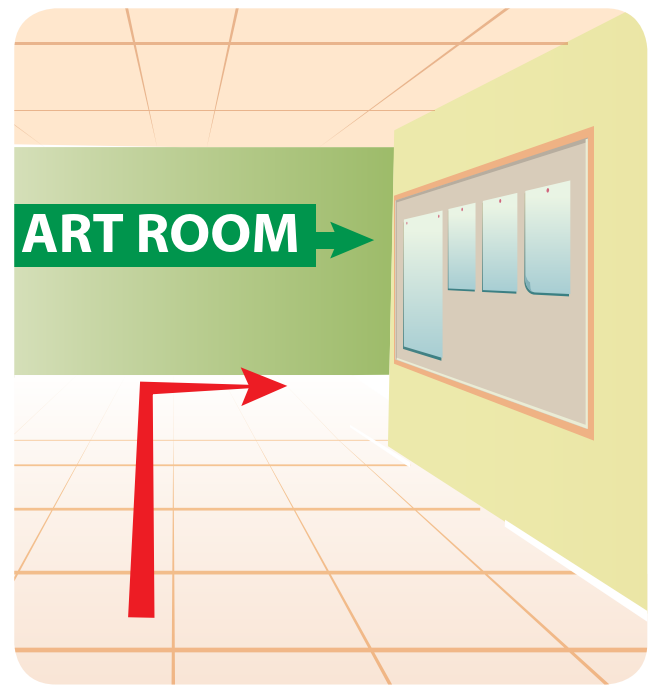 Go along the corridor and turn right.
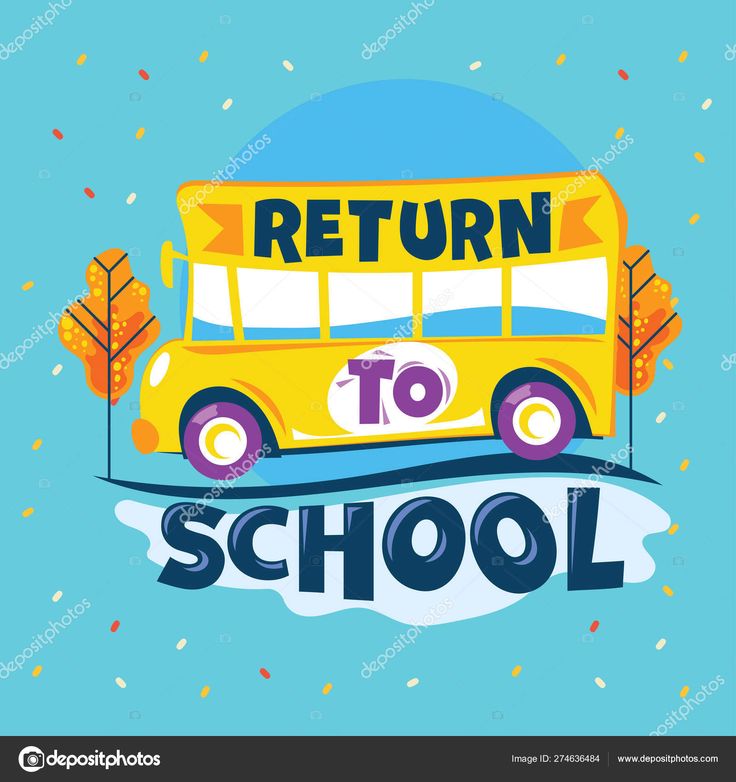 library
I'm going downstairs to the _______
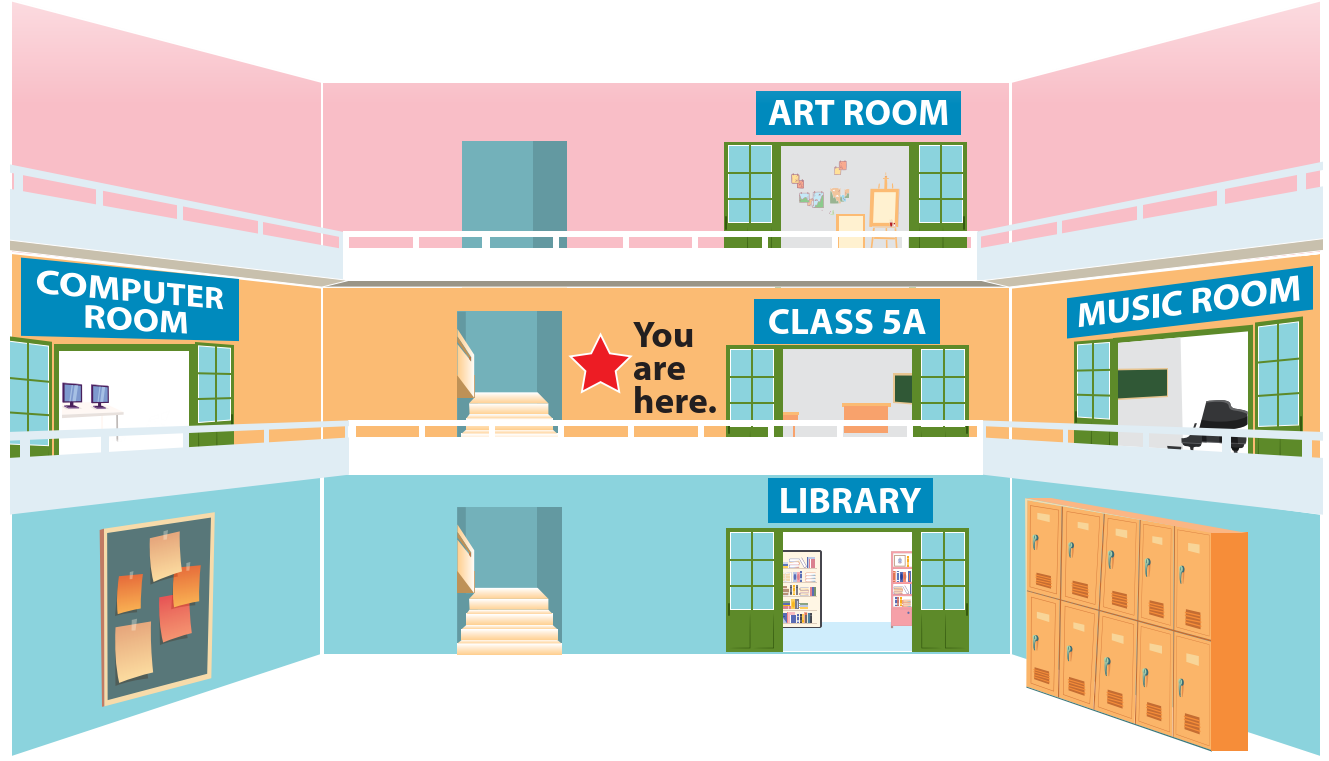 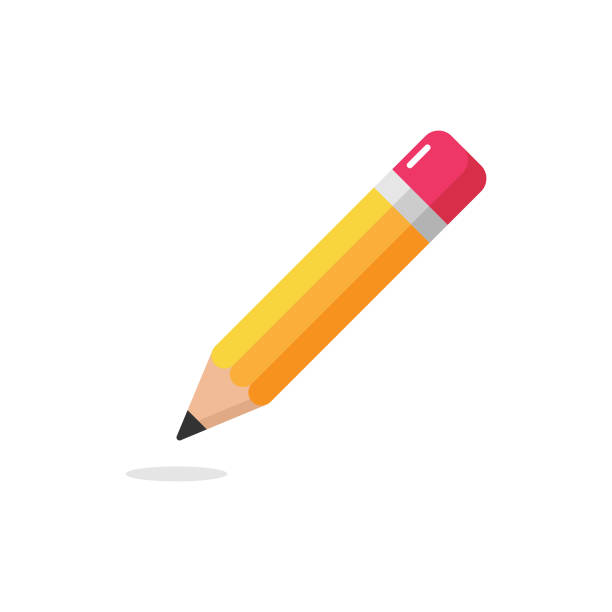 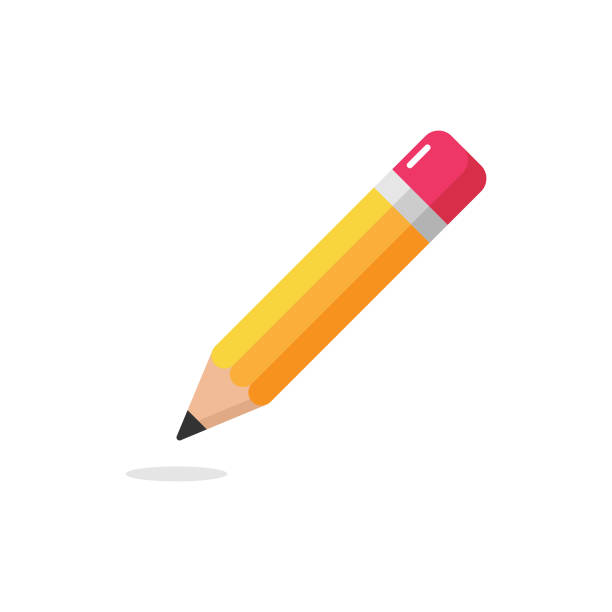 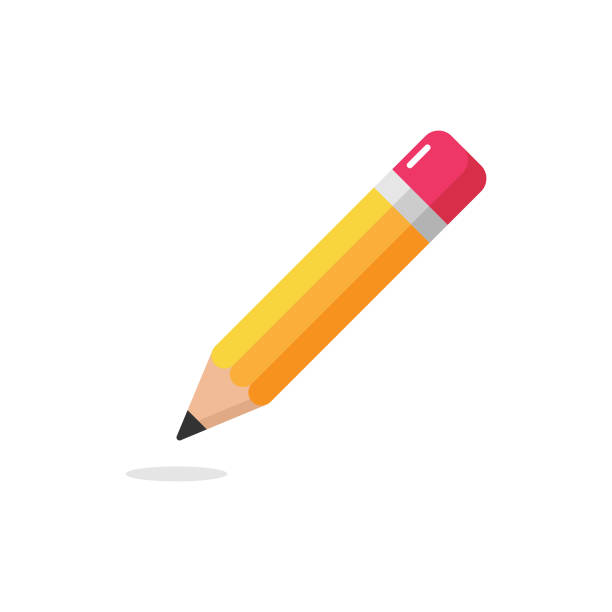 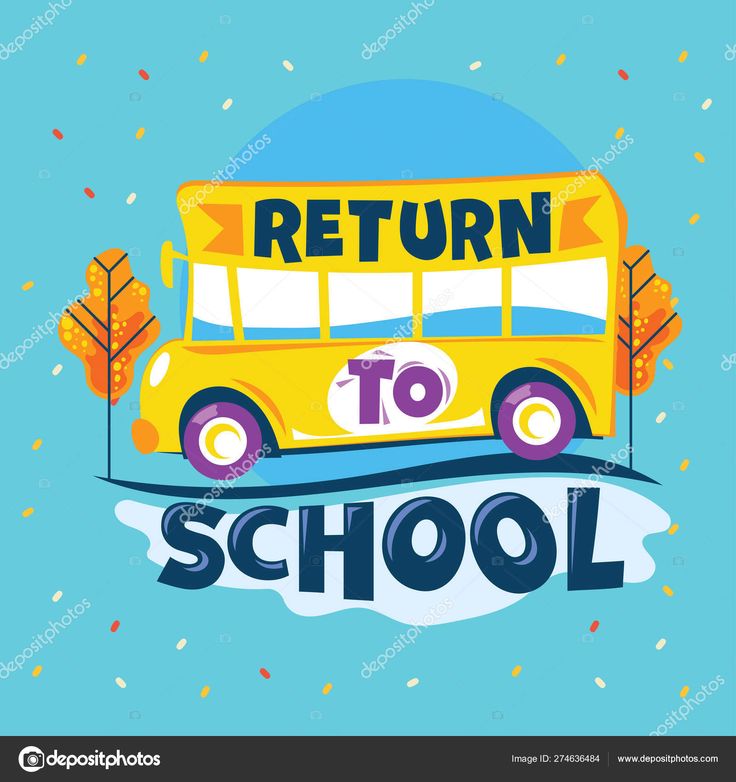 upstairs
I'm going ________ to the art room.
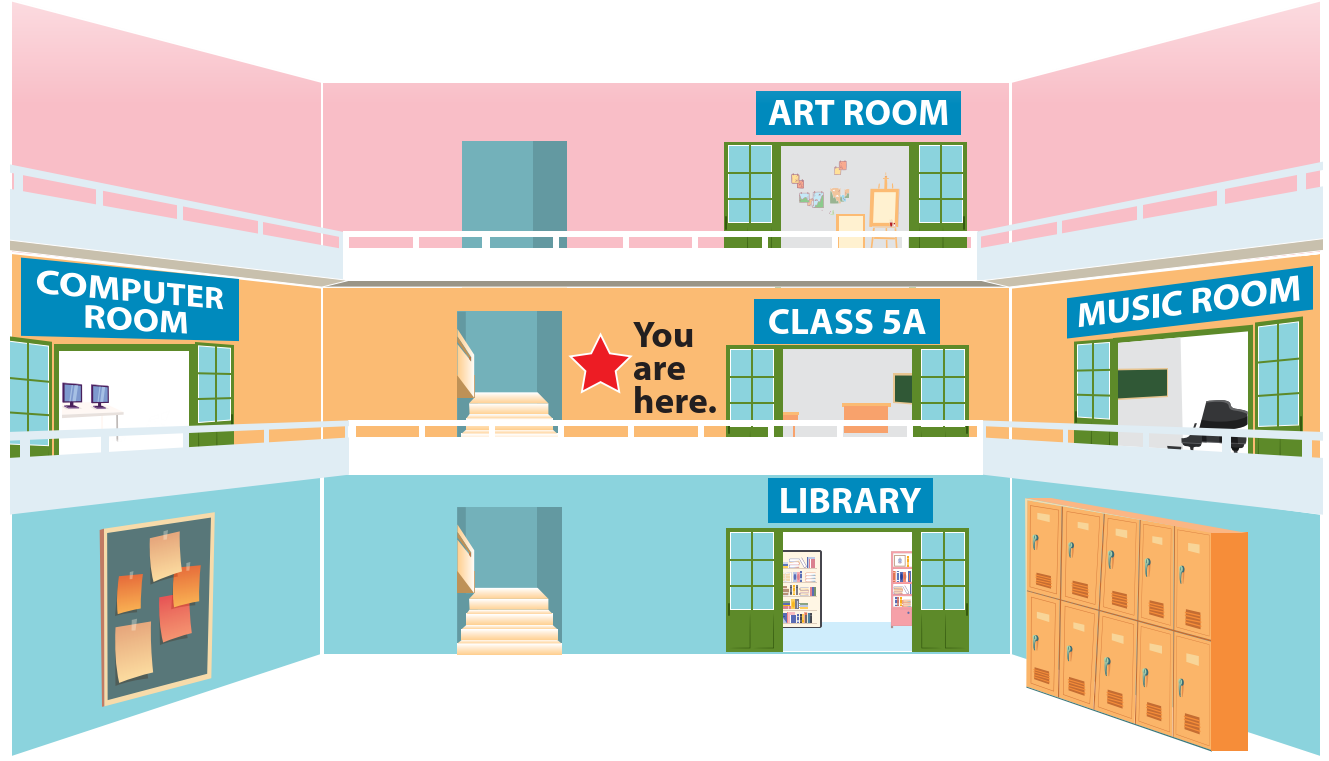 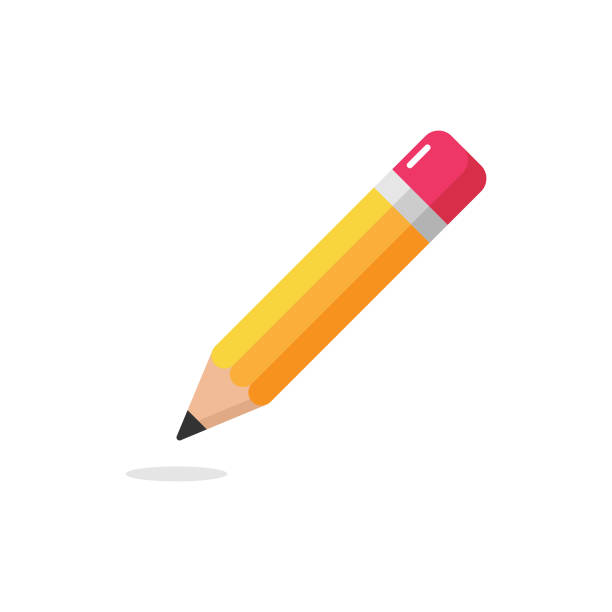 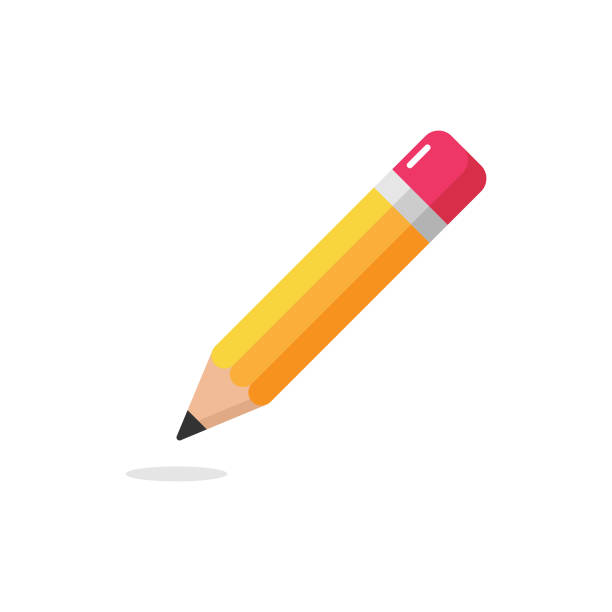 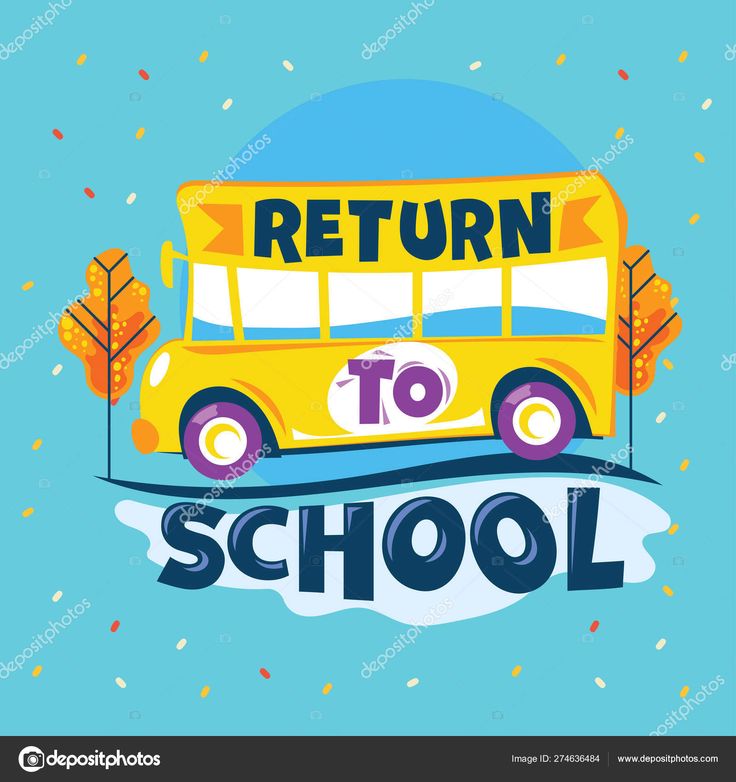 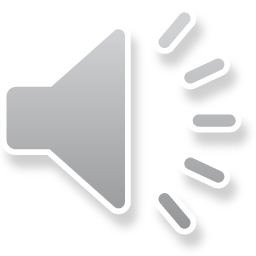 Listen. Odd one out.
A. 
upstairs
A. up'stairs
B.
active
B. 
'active
C.
loudly
C.
'loudly
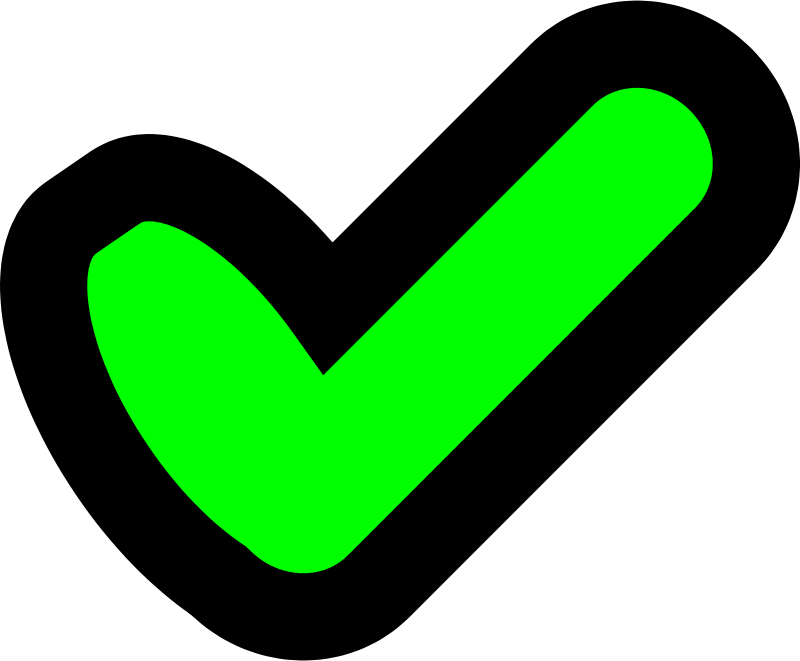 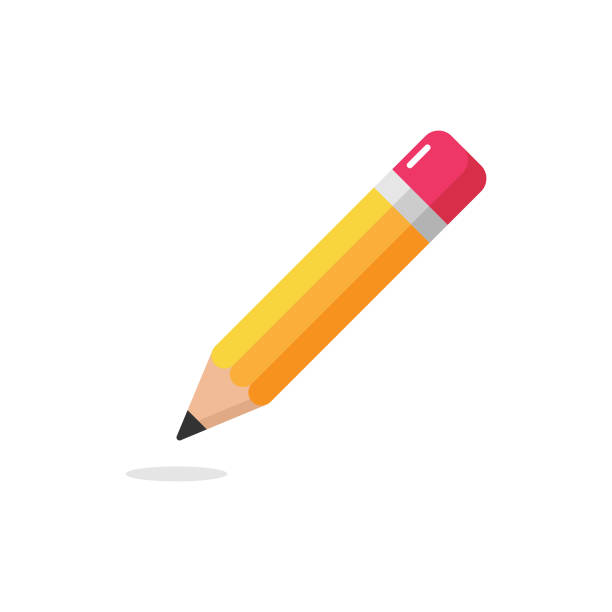 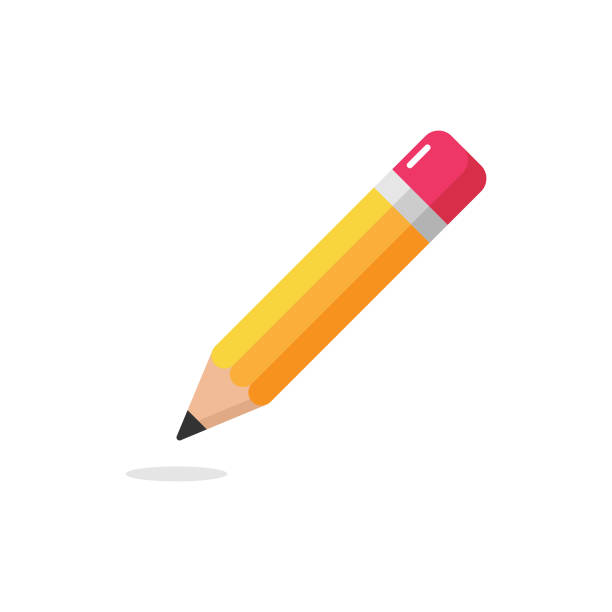 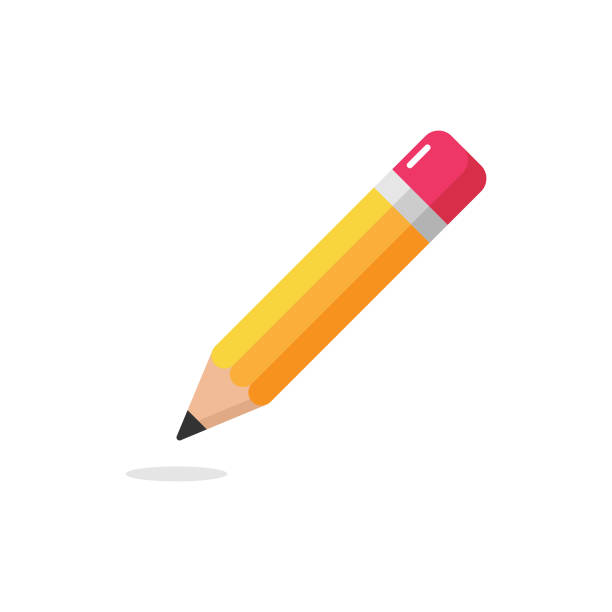 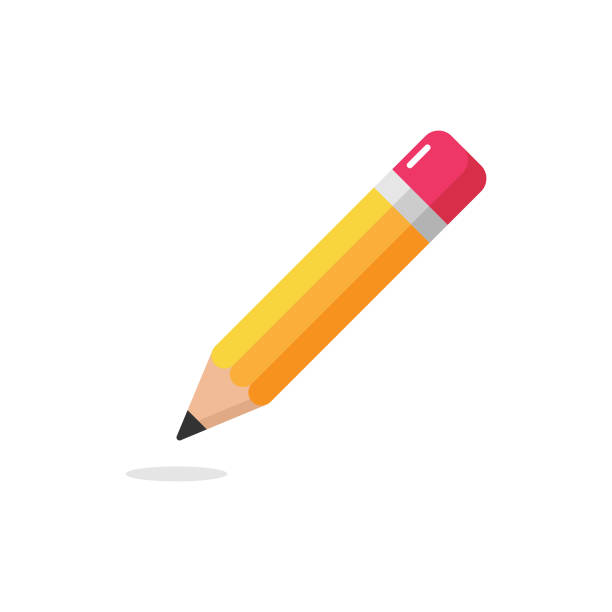 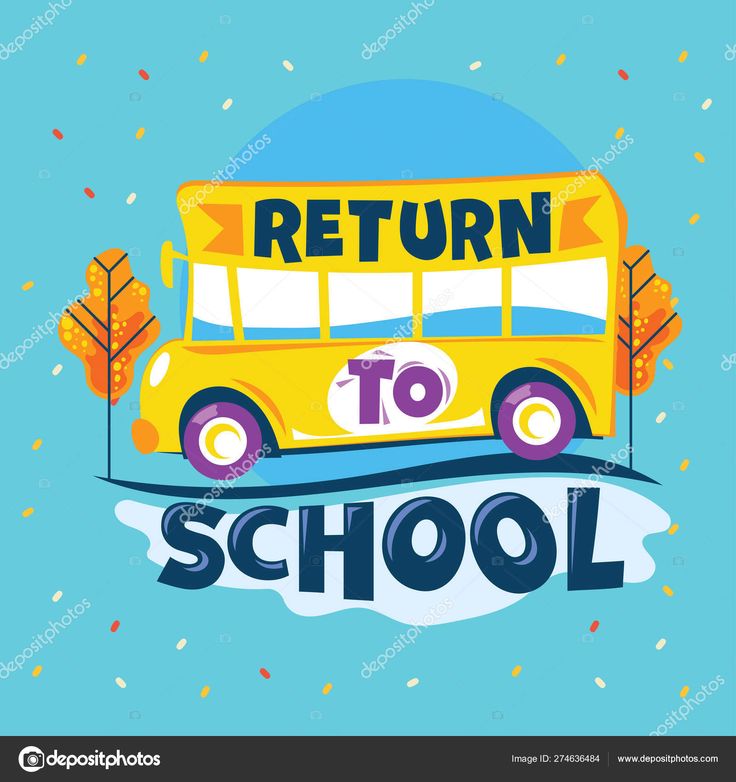 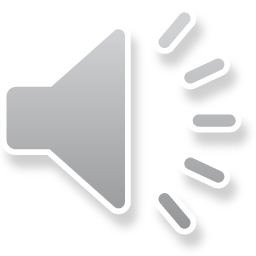 Listen. Odd one out.
A. 
busy
A.
'busy
B. 
sunny
B. 
'sunny
C.
down'stairs
C.
downstairs
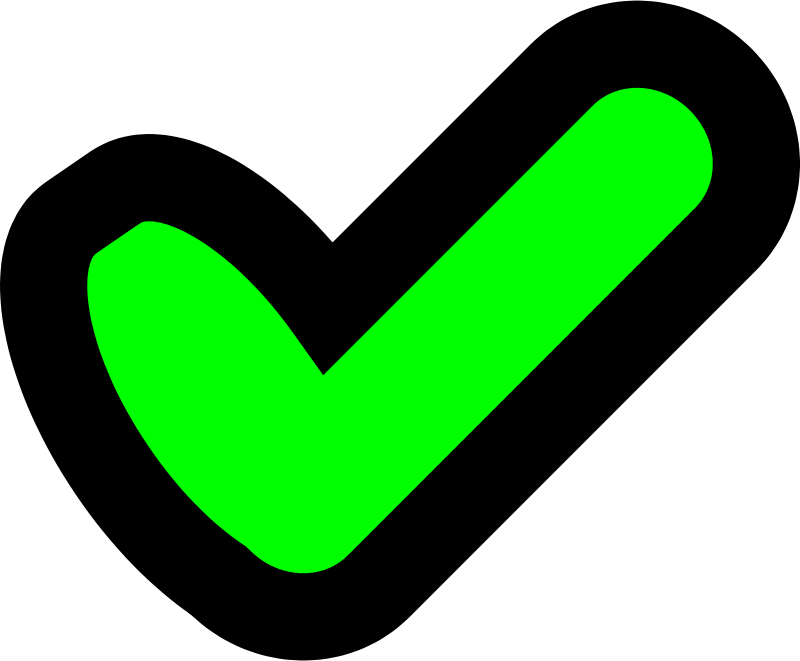 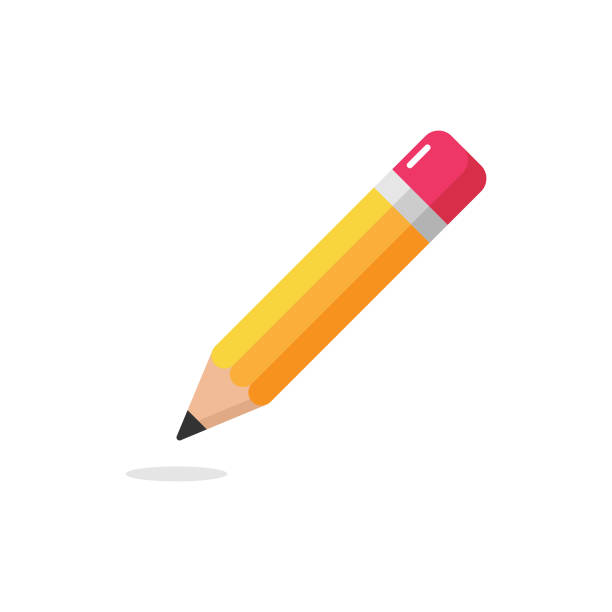 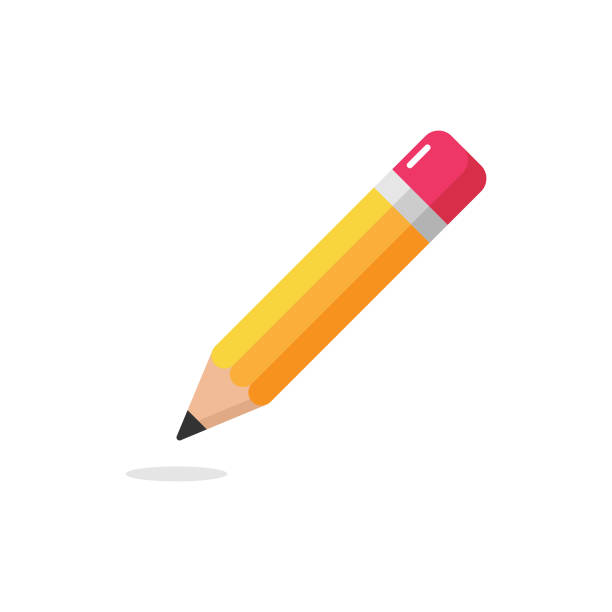 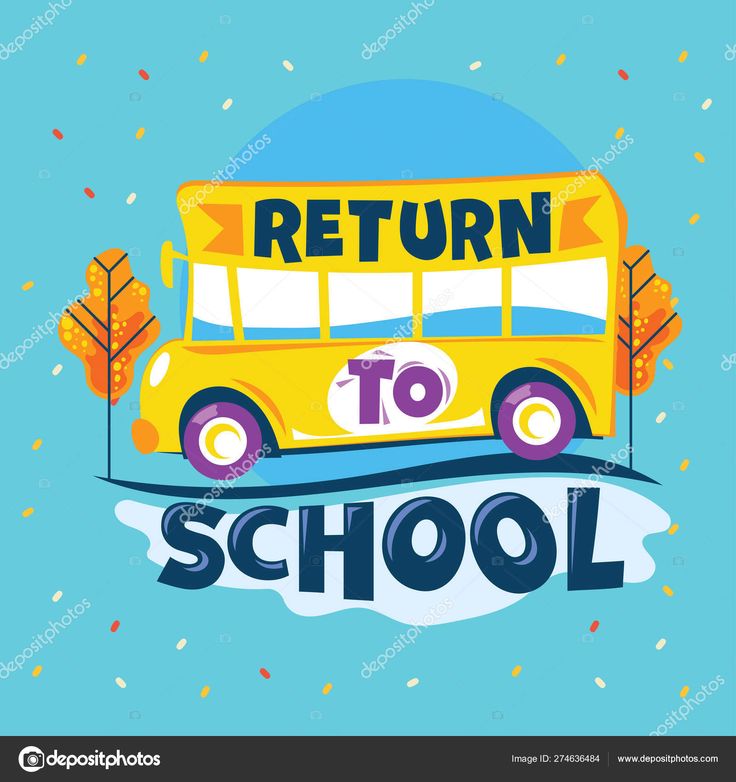 02
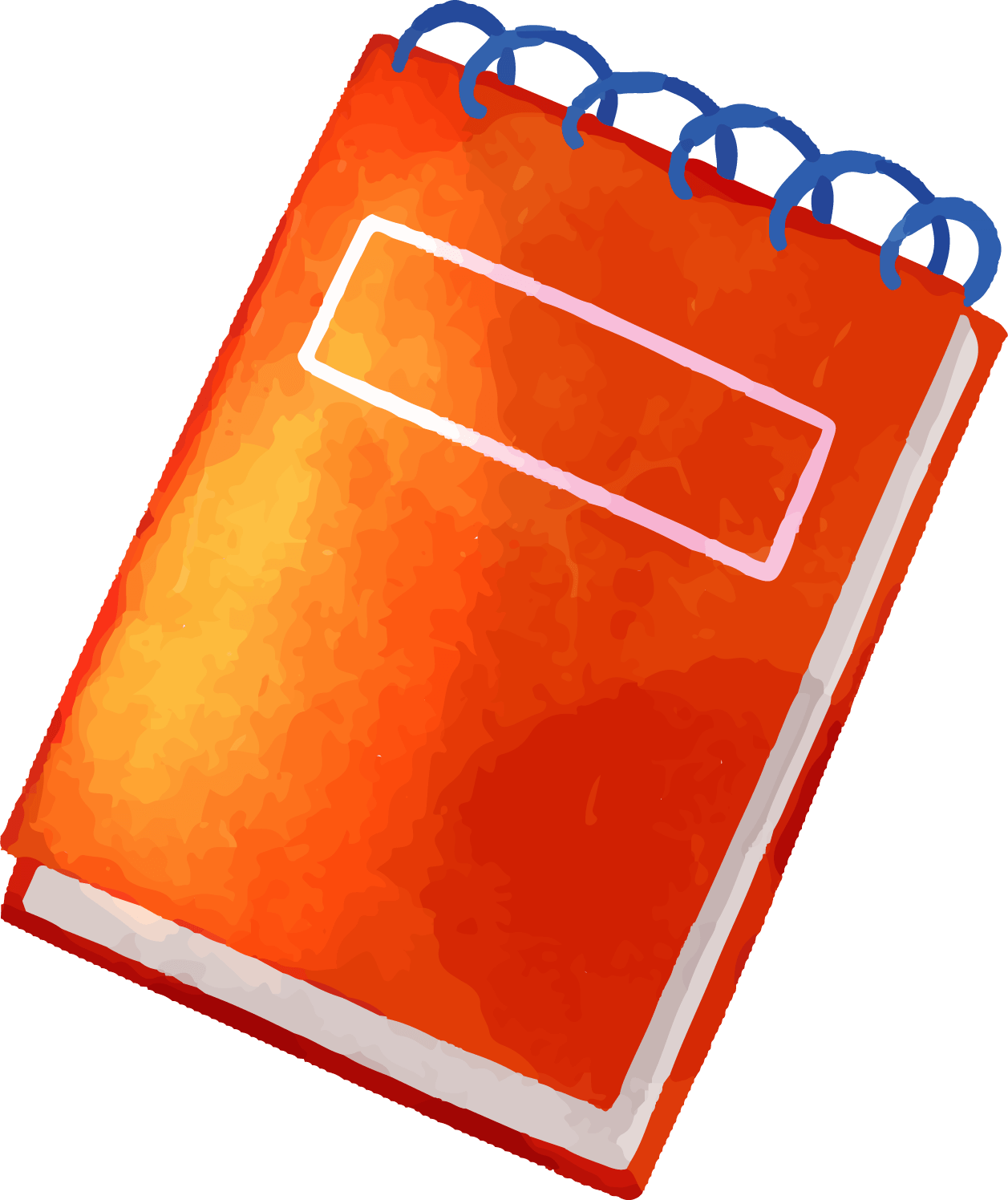 Read and tick True or False.
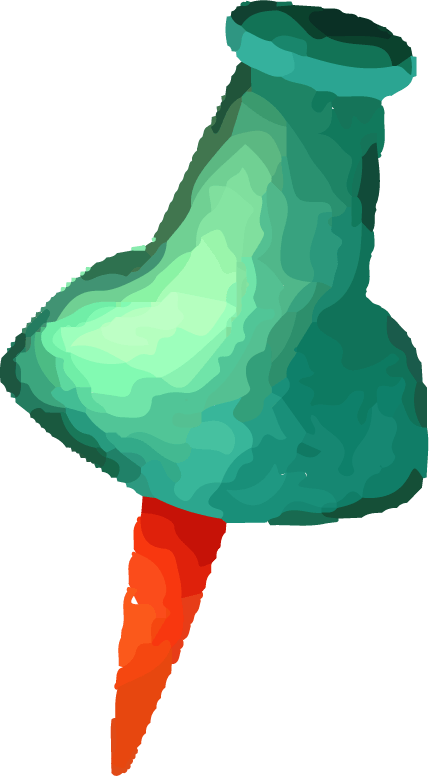 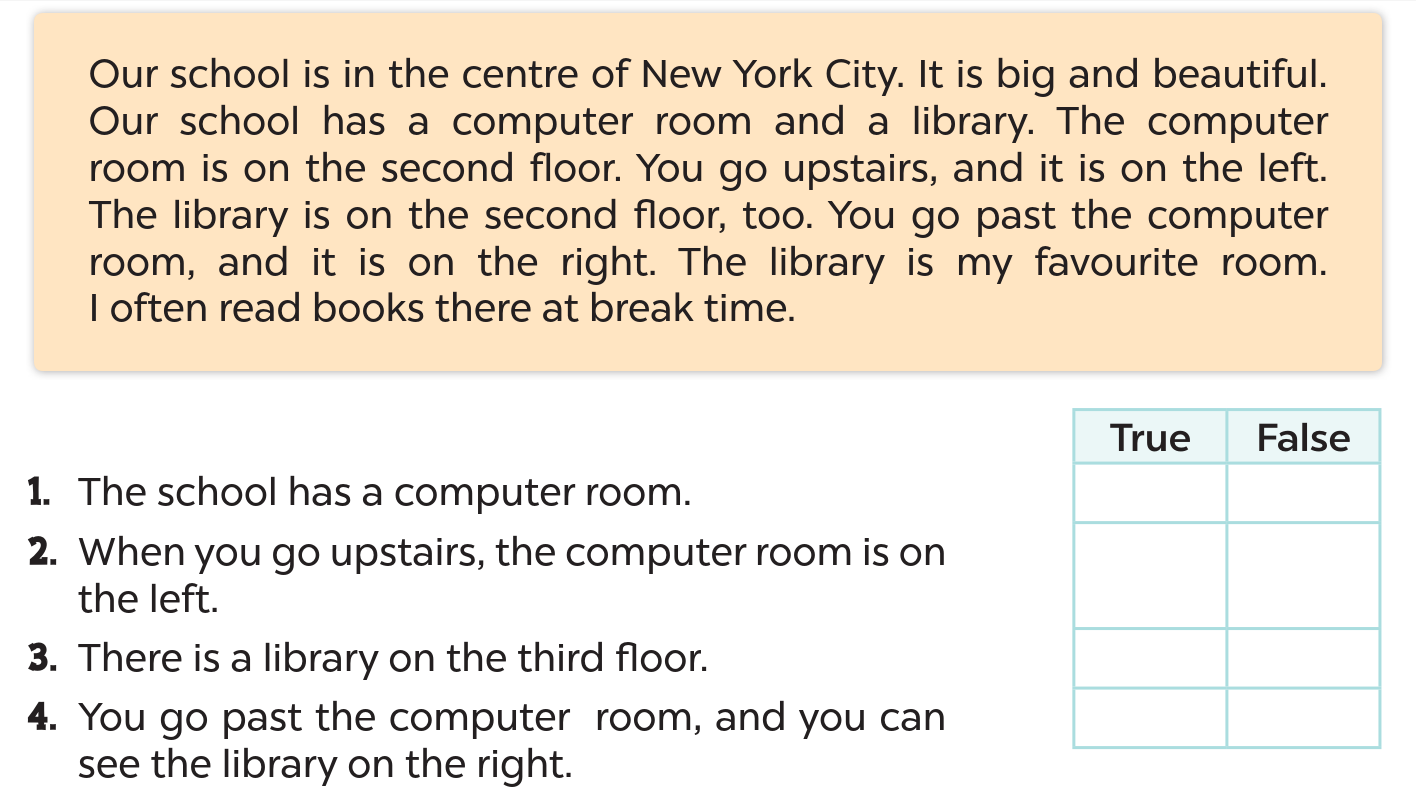 



03
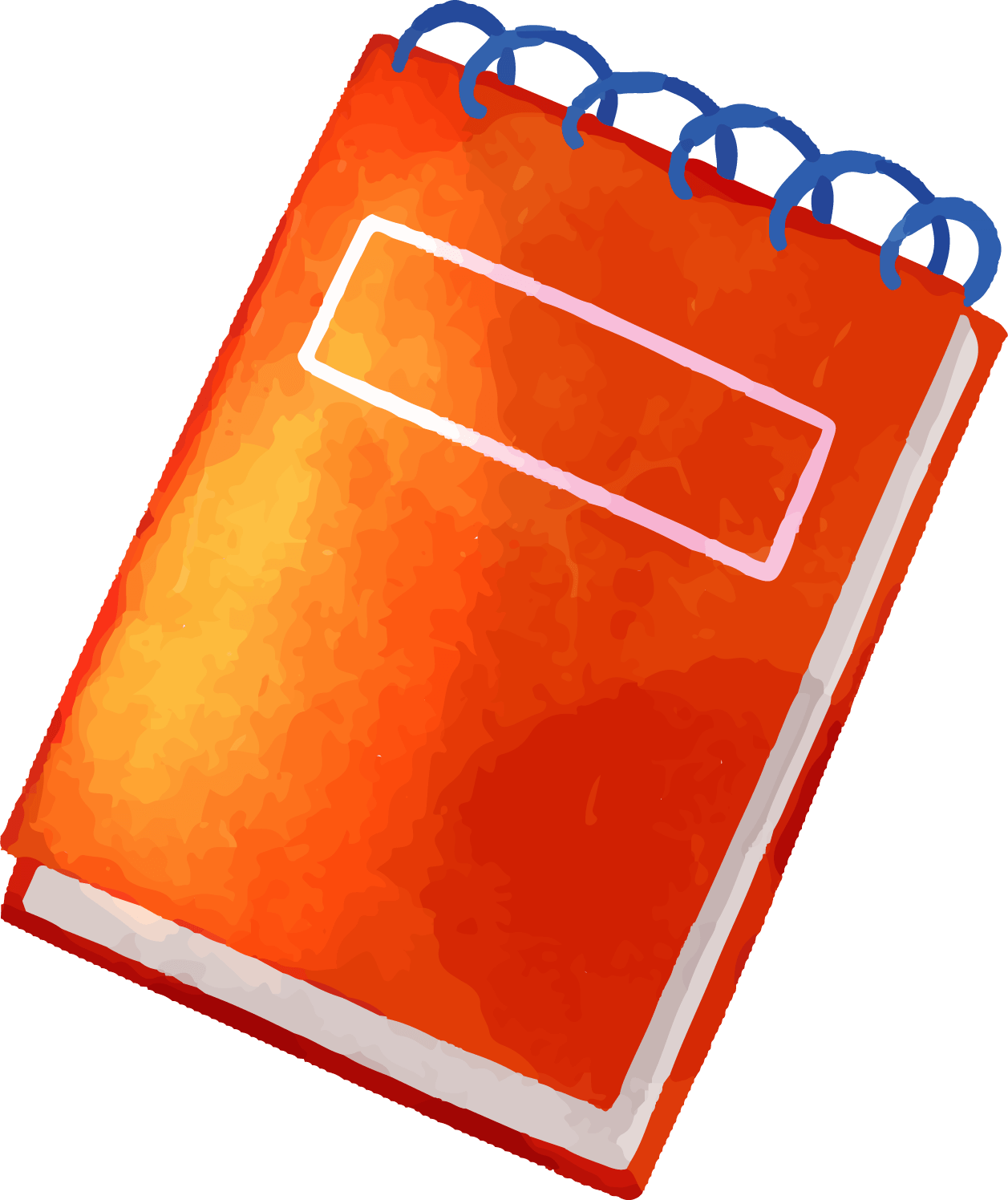 Let's write.
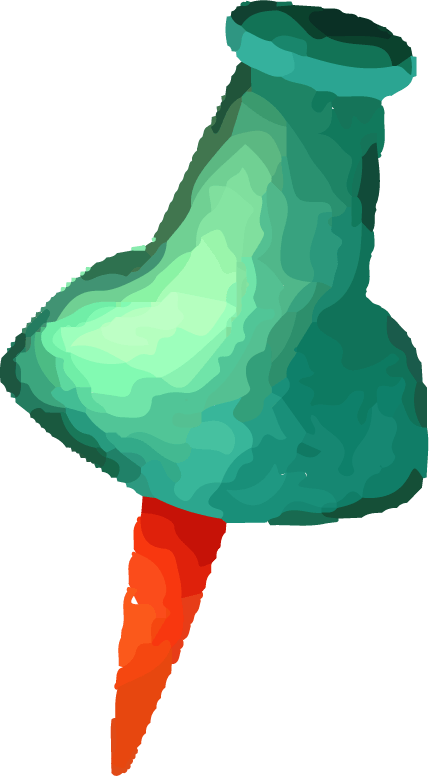 Let's write.
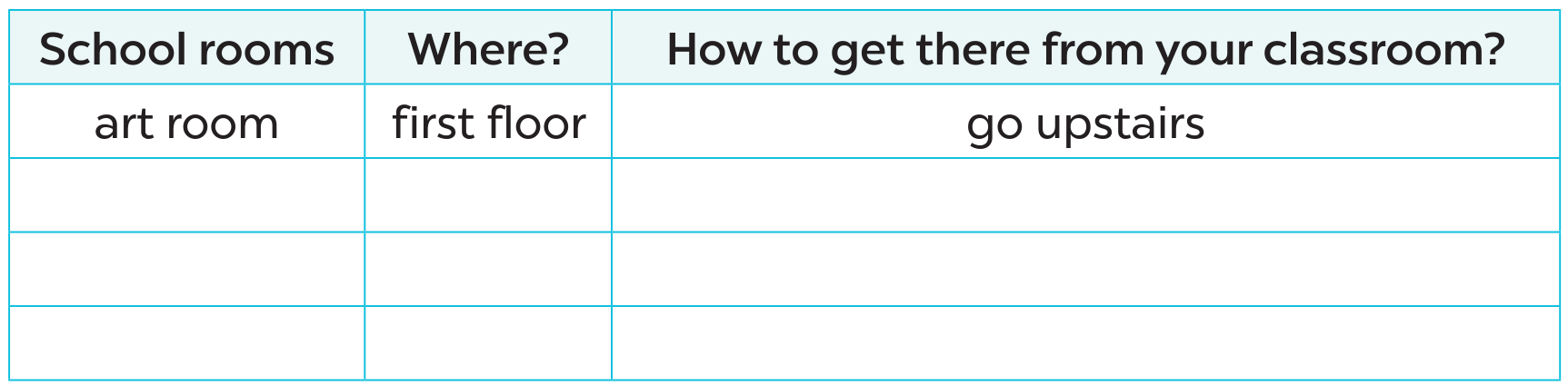 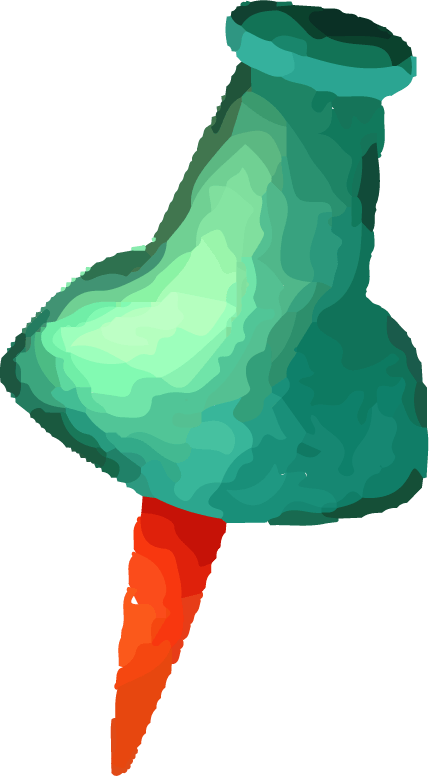 04
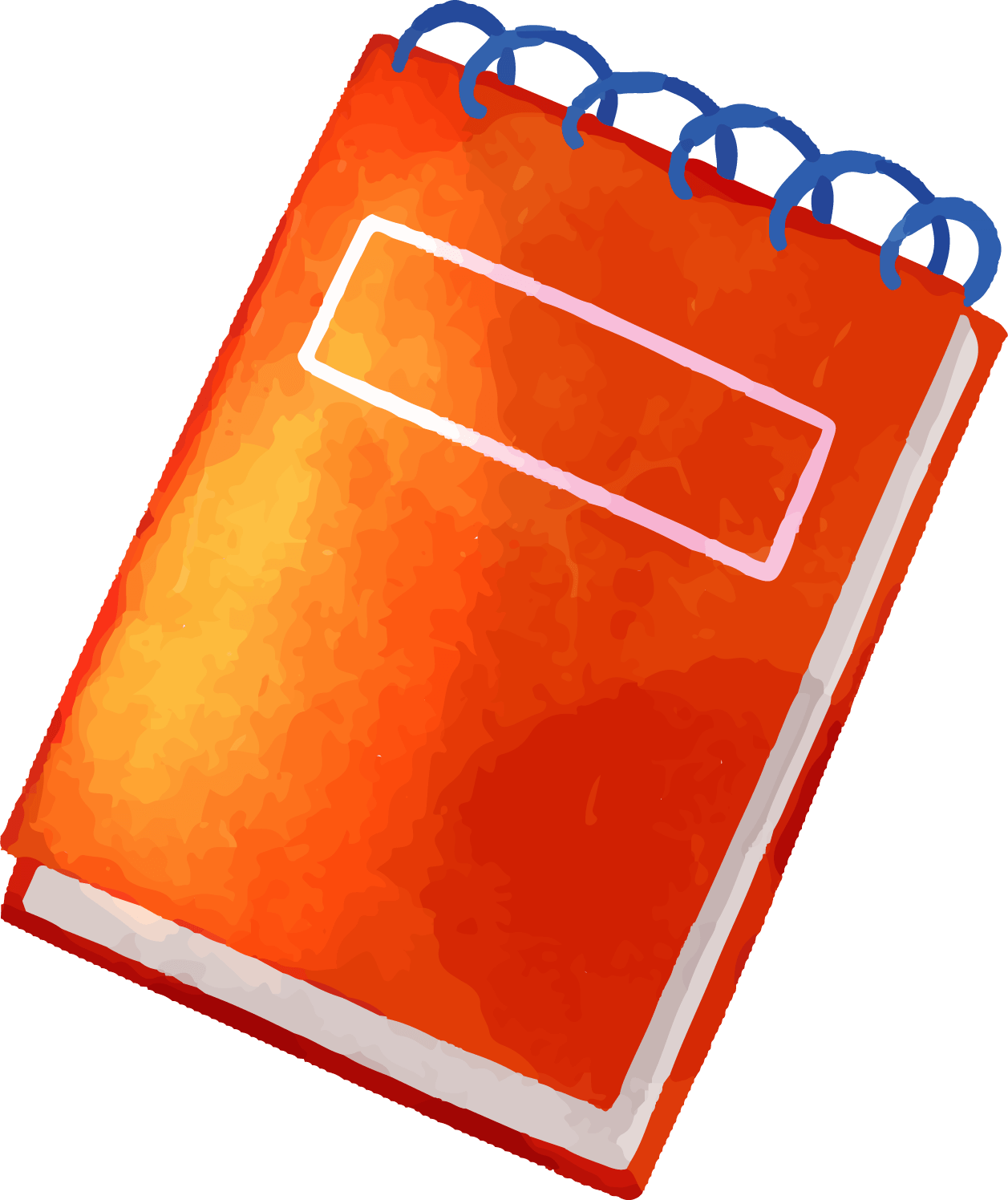 Project
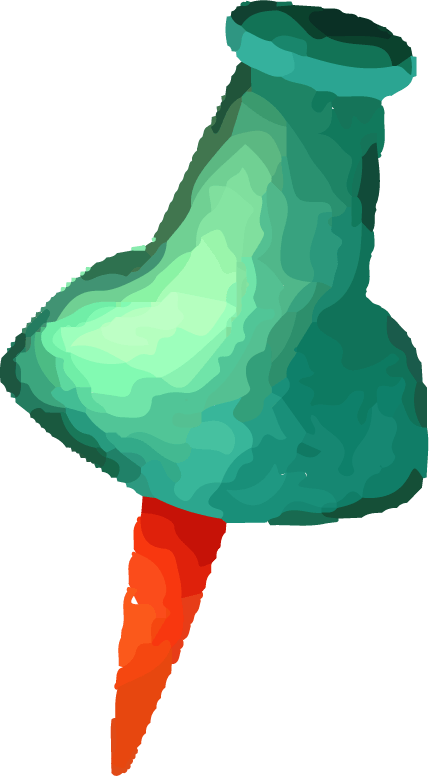 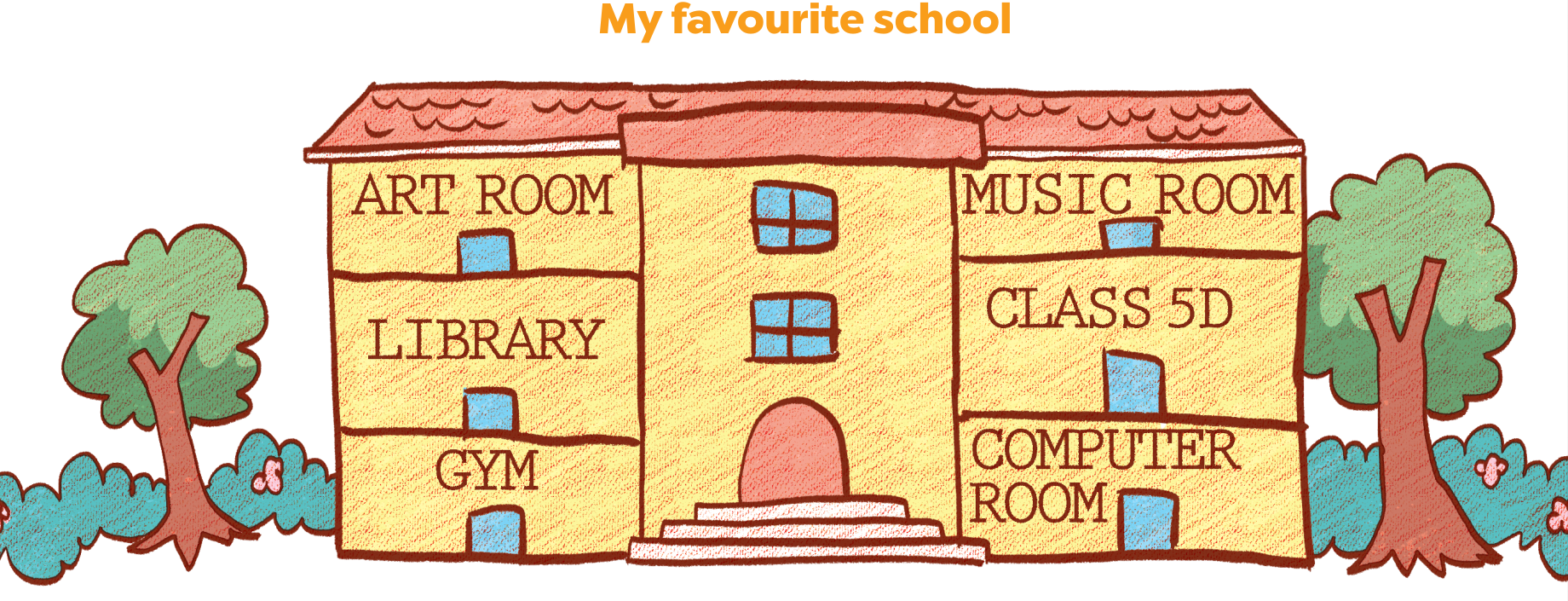 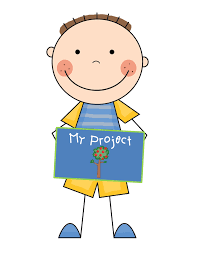 05
Fun corner & Wrap-up
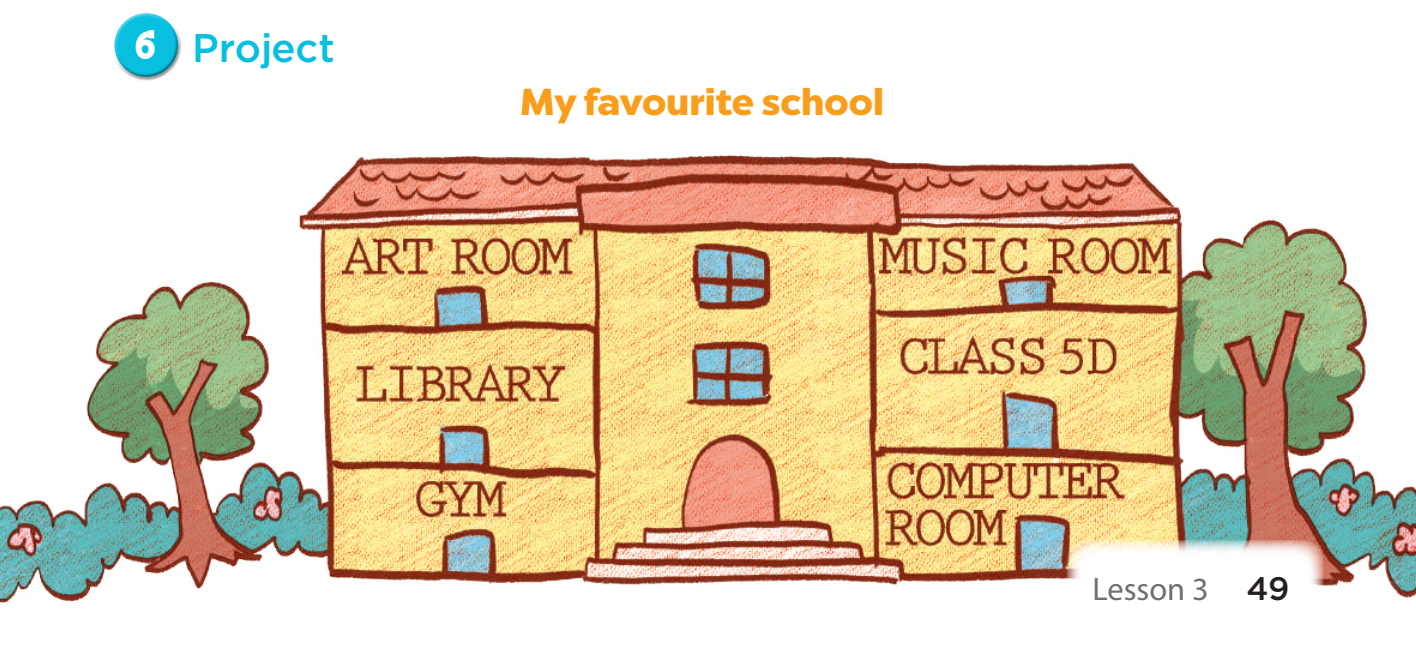 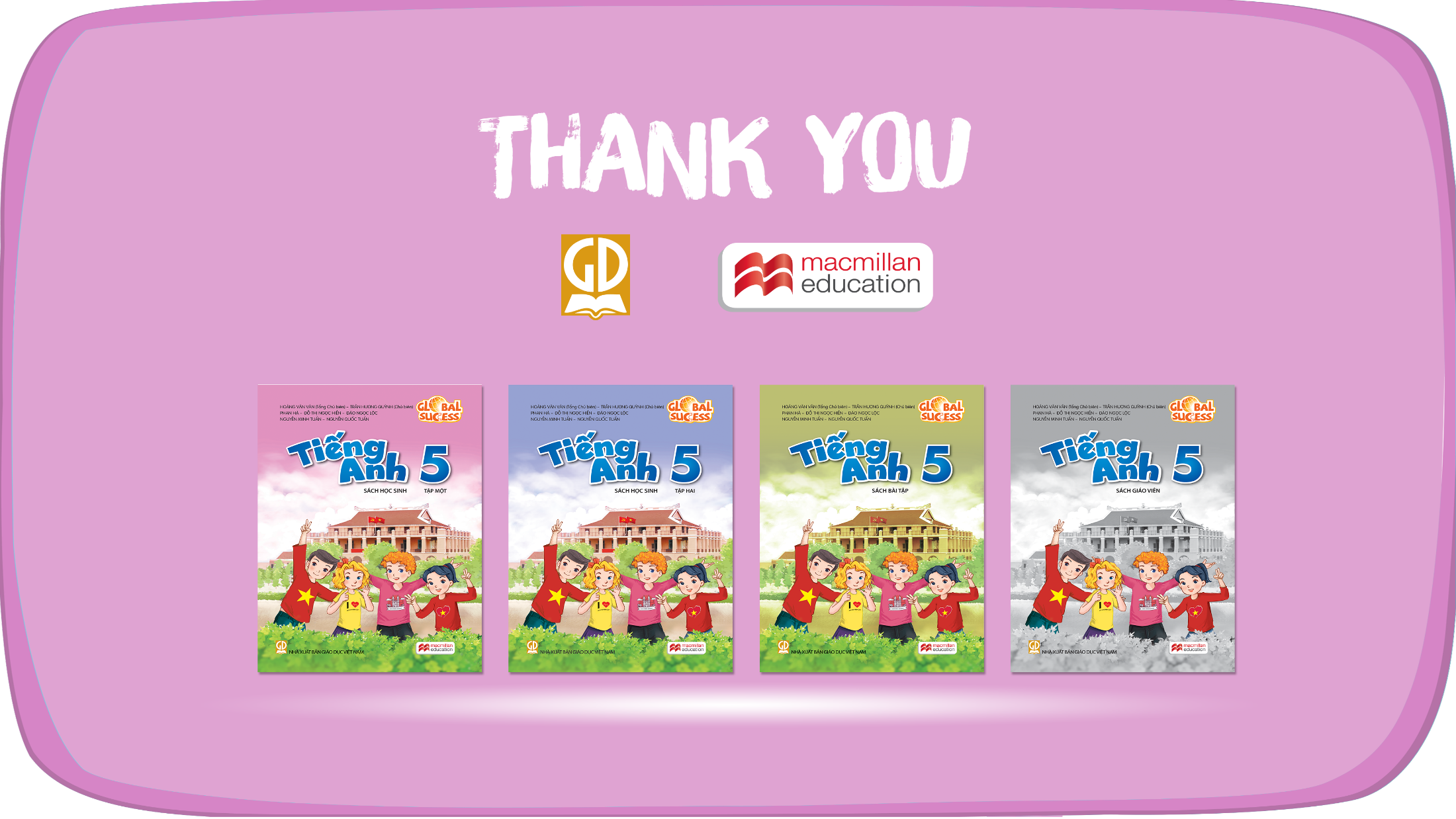 Website: hoclieu.vn
Fanpage: https://www.facebook.com/tienganhglobalsuccess.vn/